Library of stkip pgri sidoarjo Community(Libstda Community)
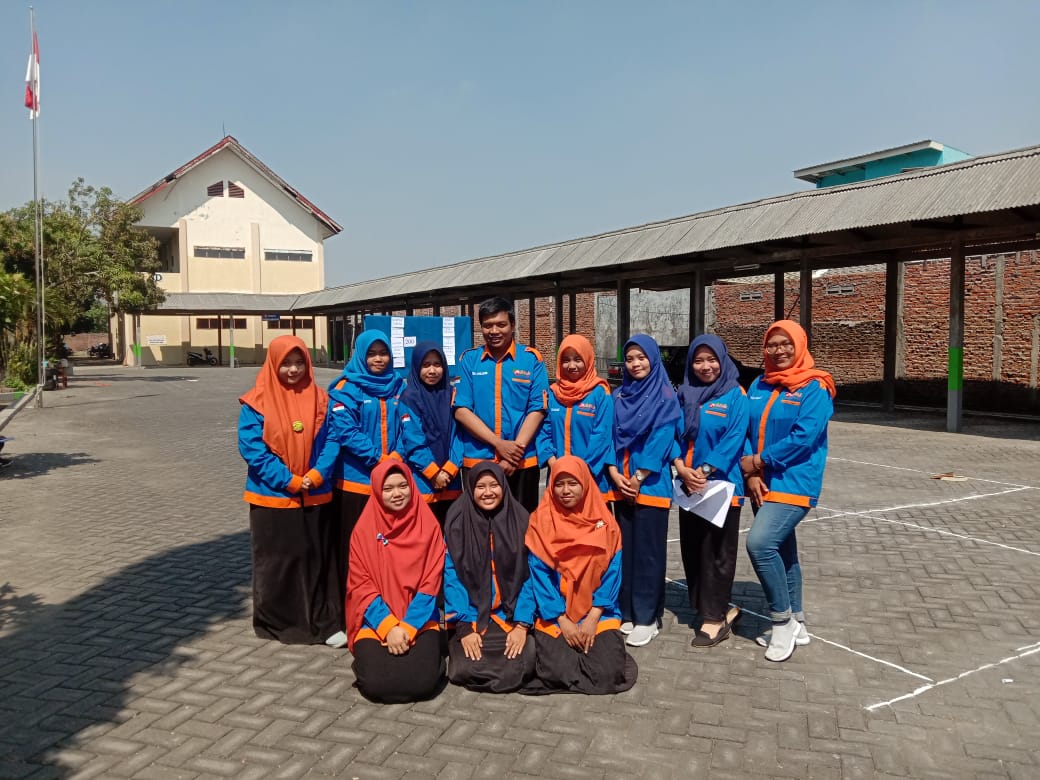 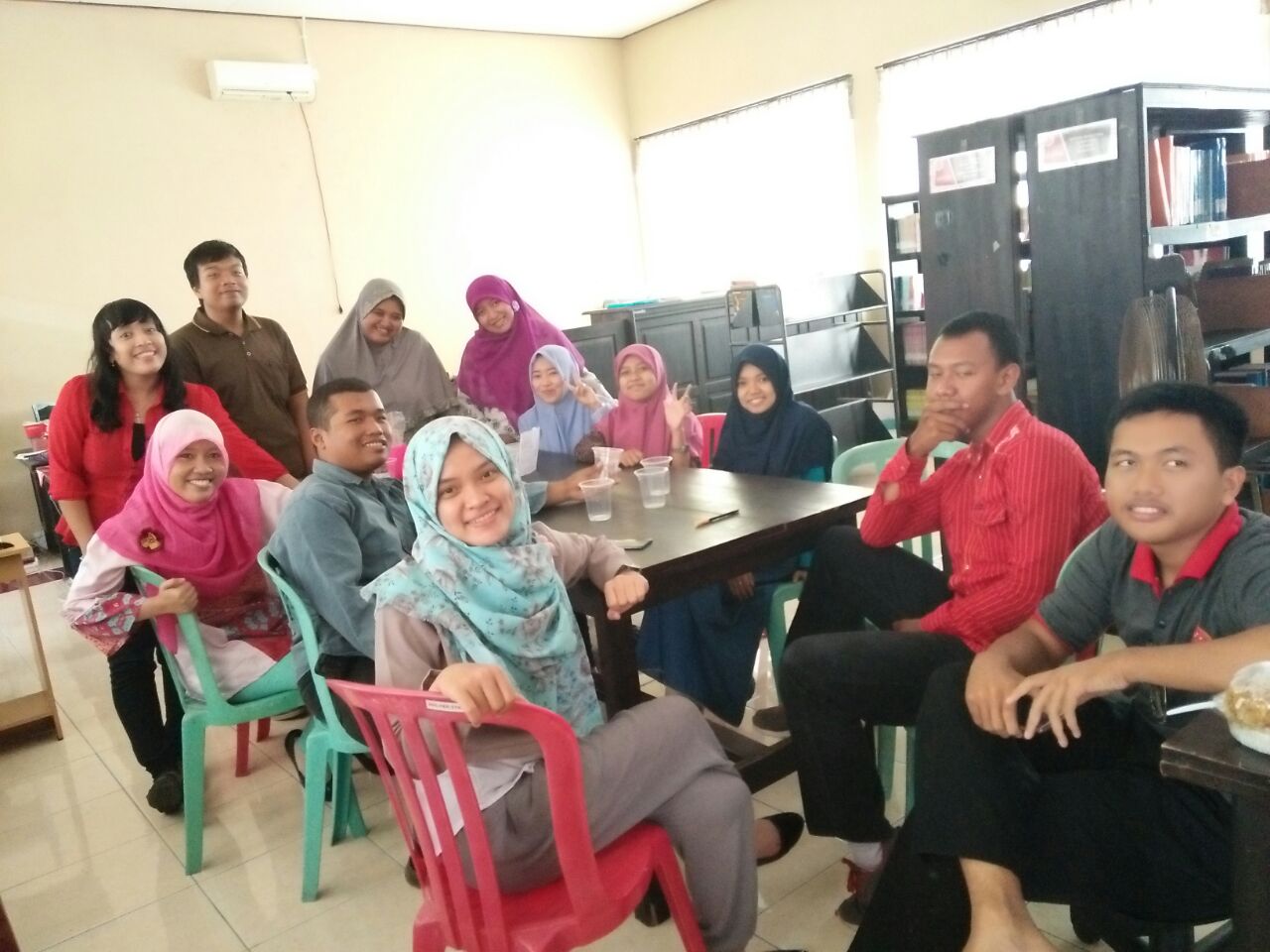 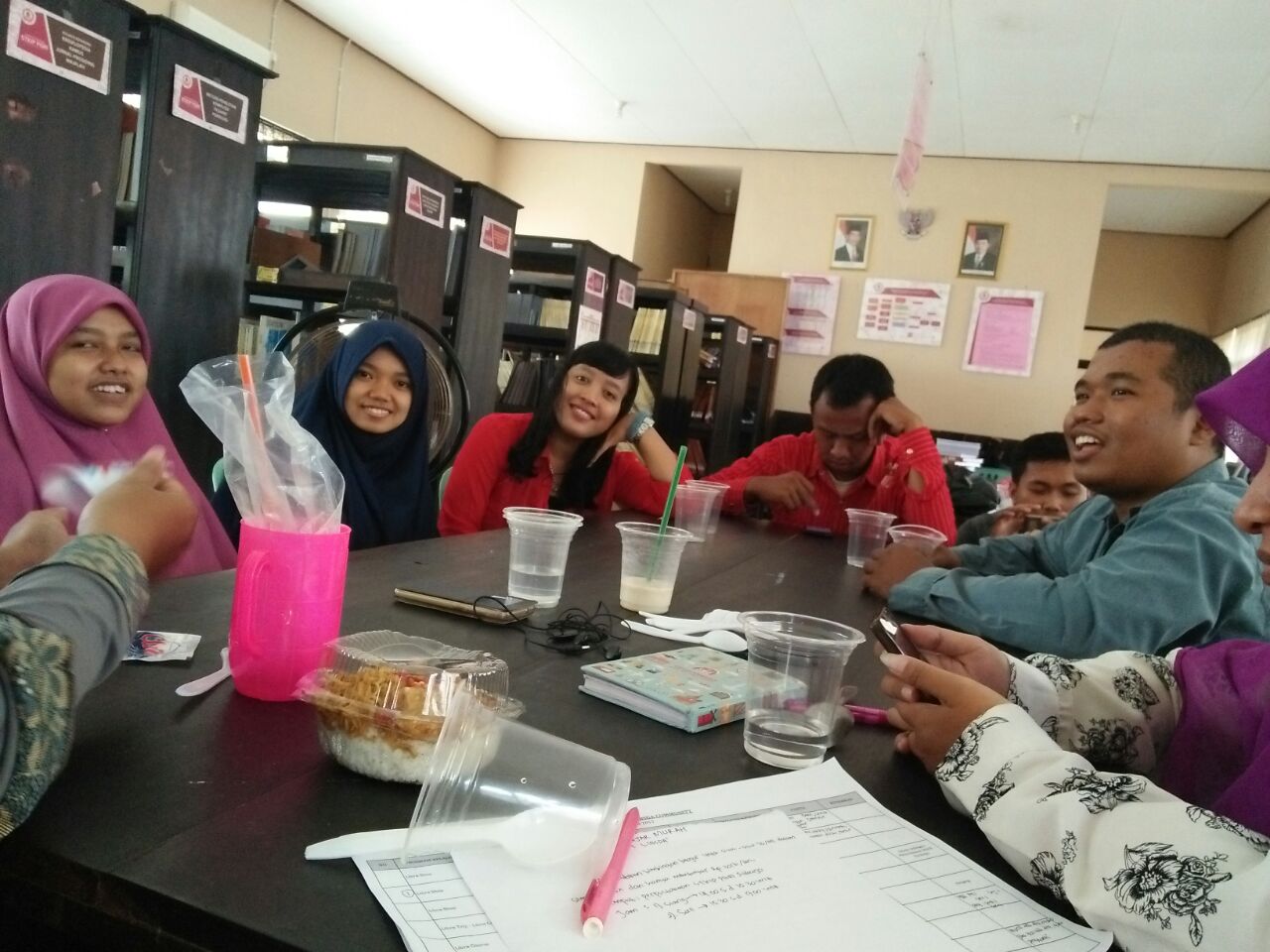 Program Kerja Libstda Community
Pelatihan Perpustakaan
Berbagi bersama
Pelatihan pendidikan
Penulisan Proposal PKM
Kolaborasi KKN
Pelatihan Perpustakaan
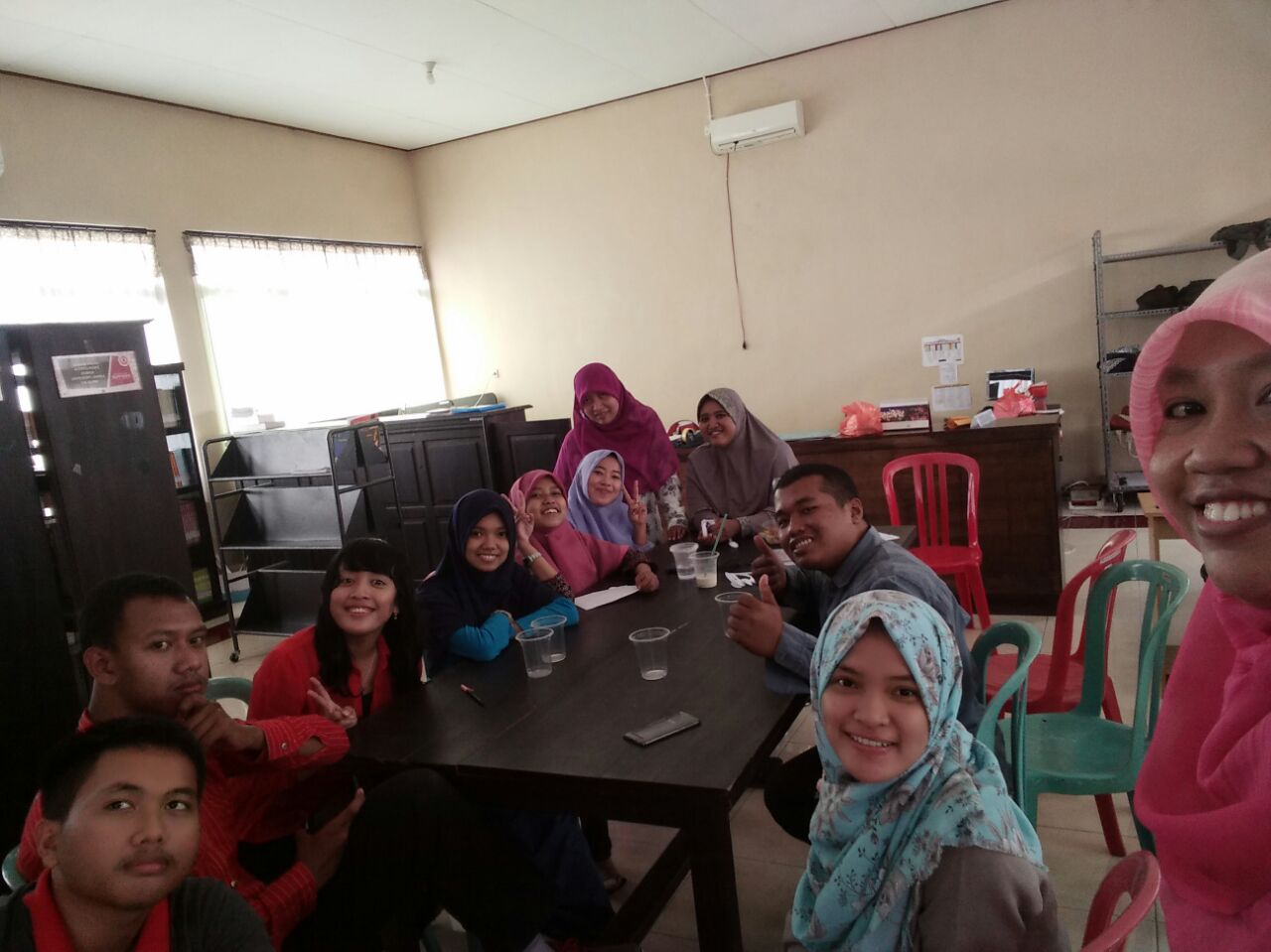 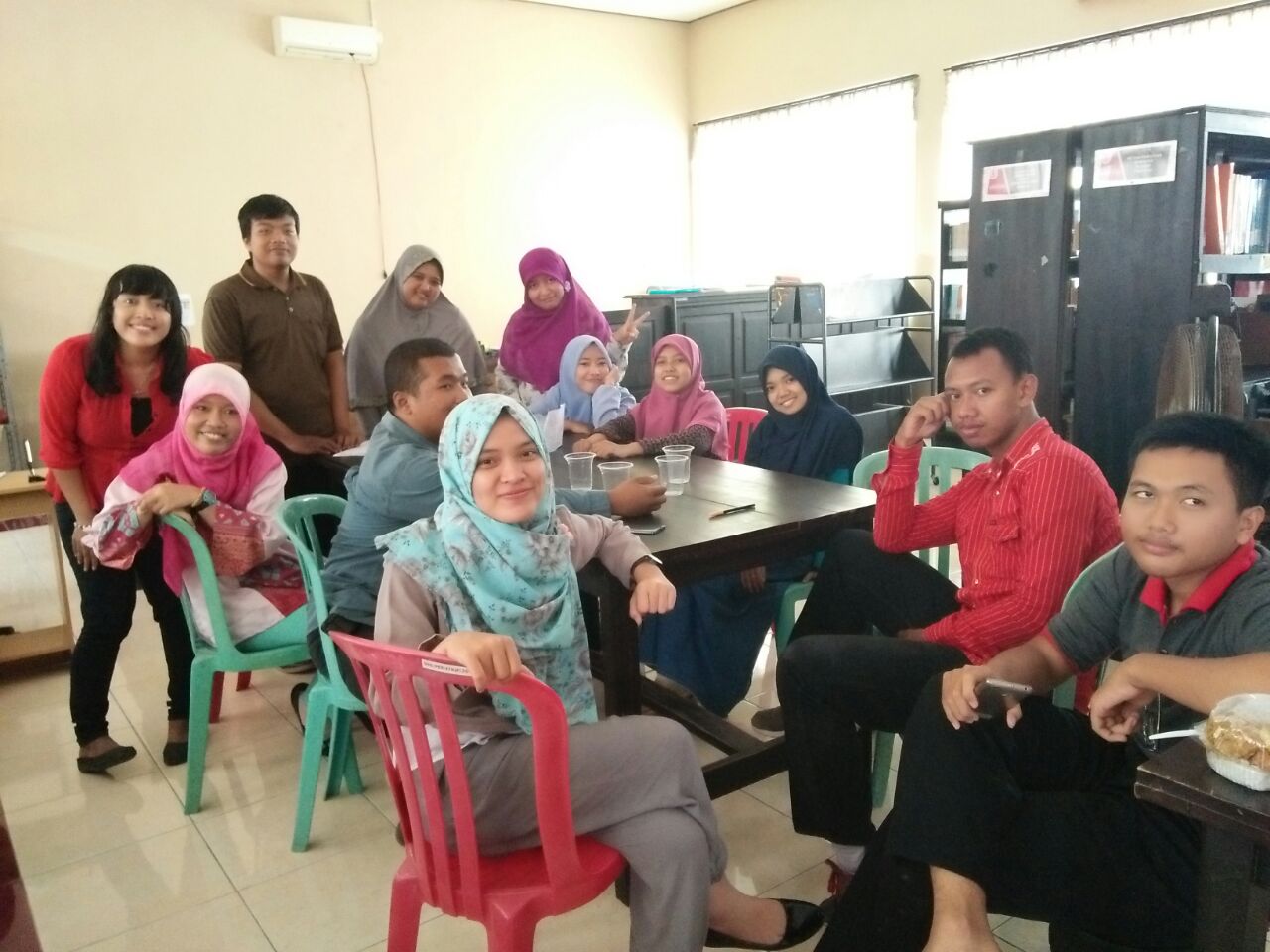 Pelatihan Perpustakaan Tingkat dasar(pptd) 1&2
Pelatihan Perpustakaan
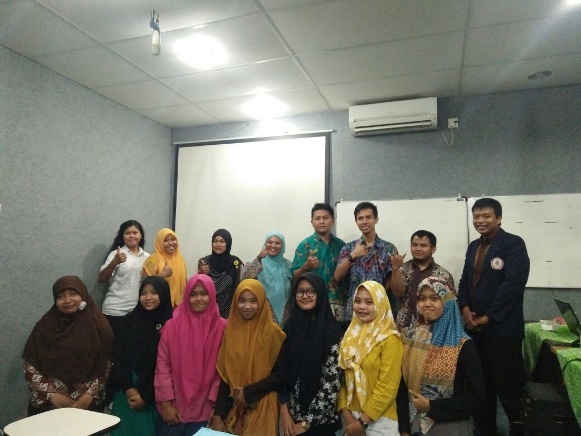 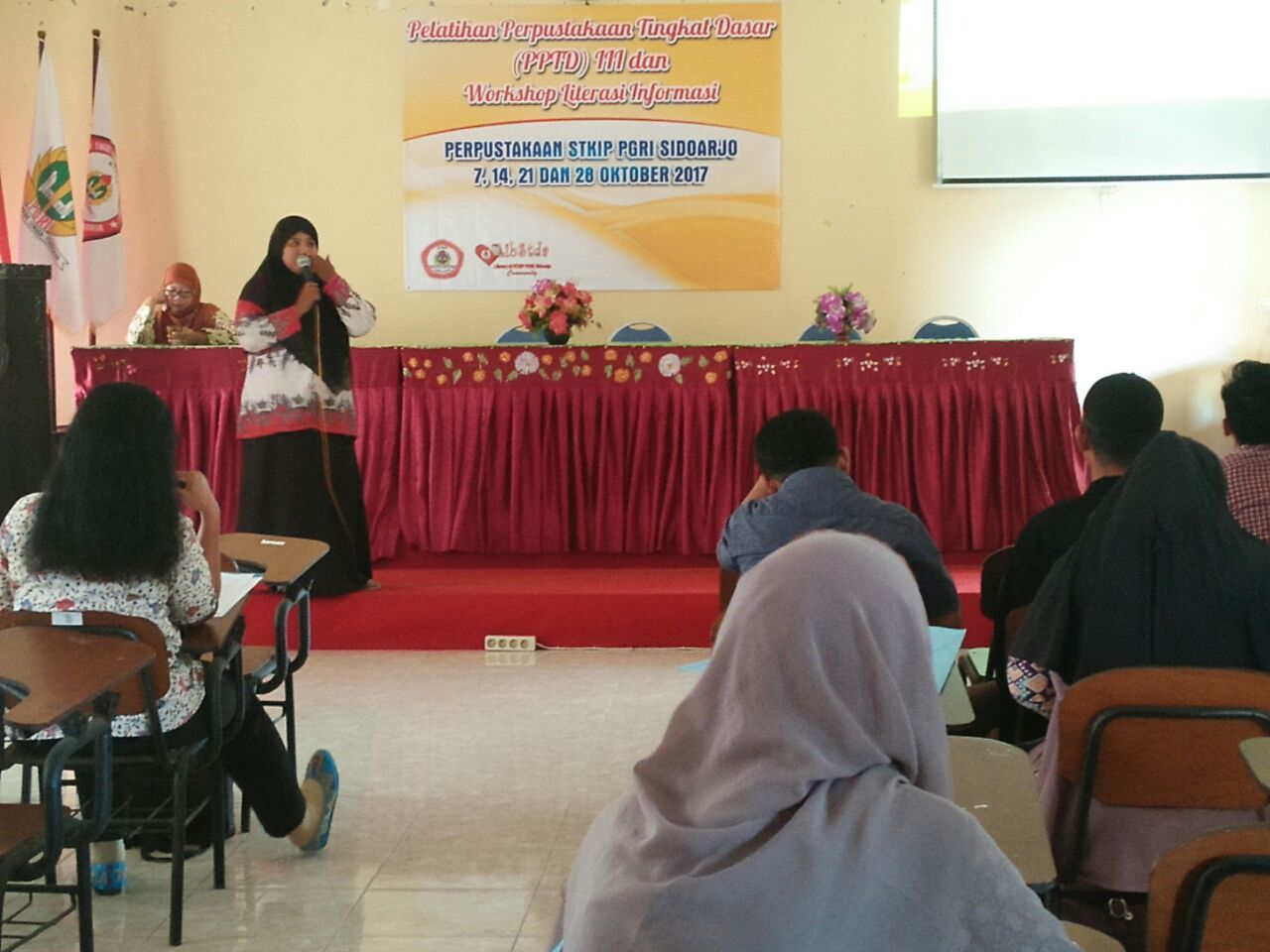 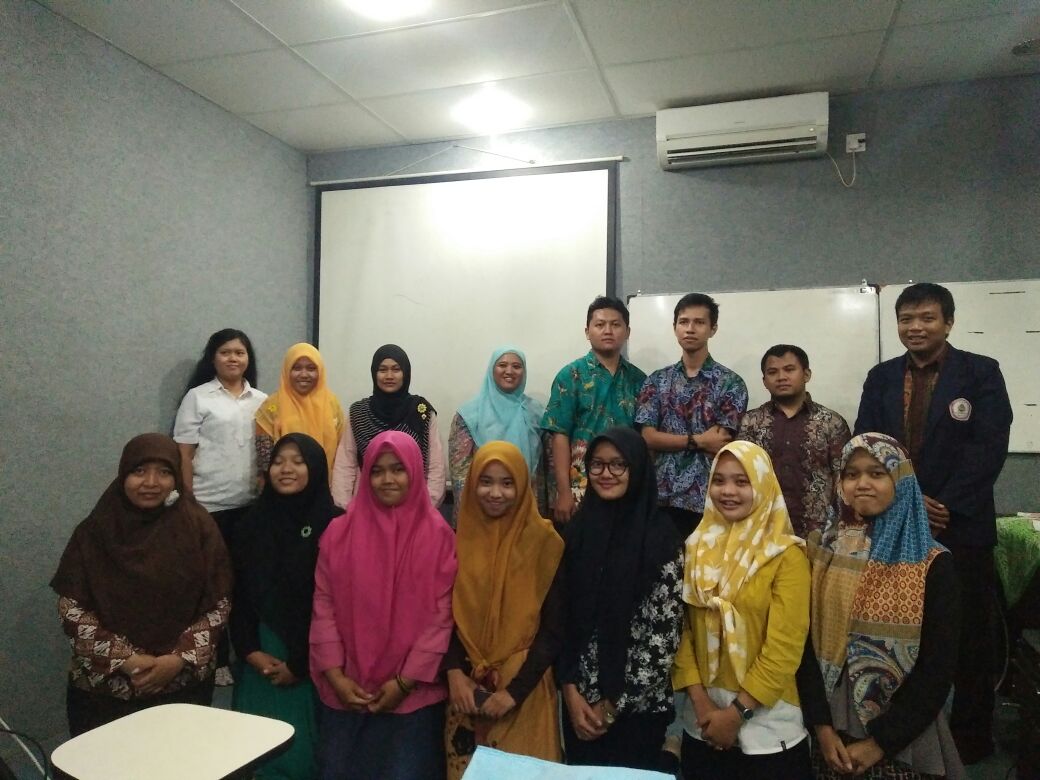 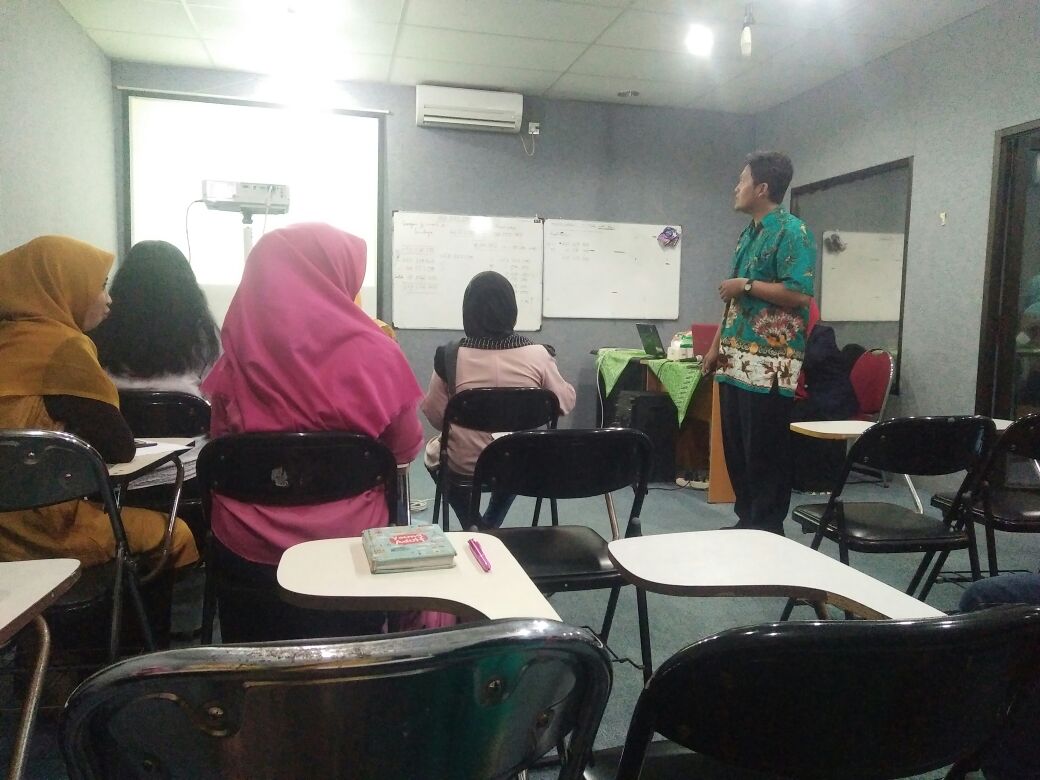 Pelatihan Perpustakaan Tingkat dasar(pptd) 3 dan workshop literasi informasi
Pelatihan Perpustakaan
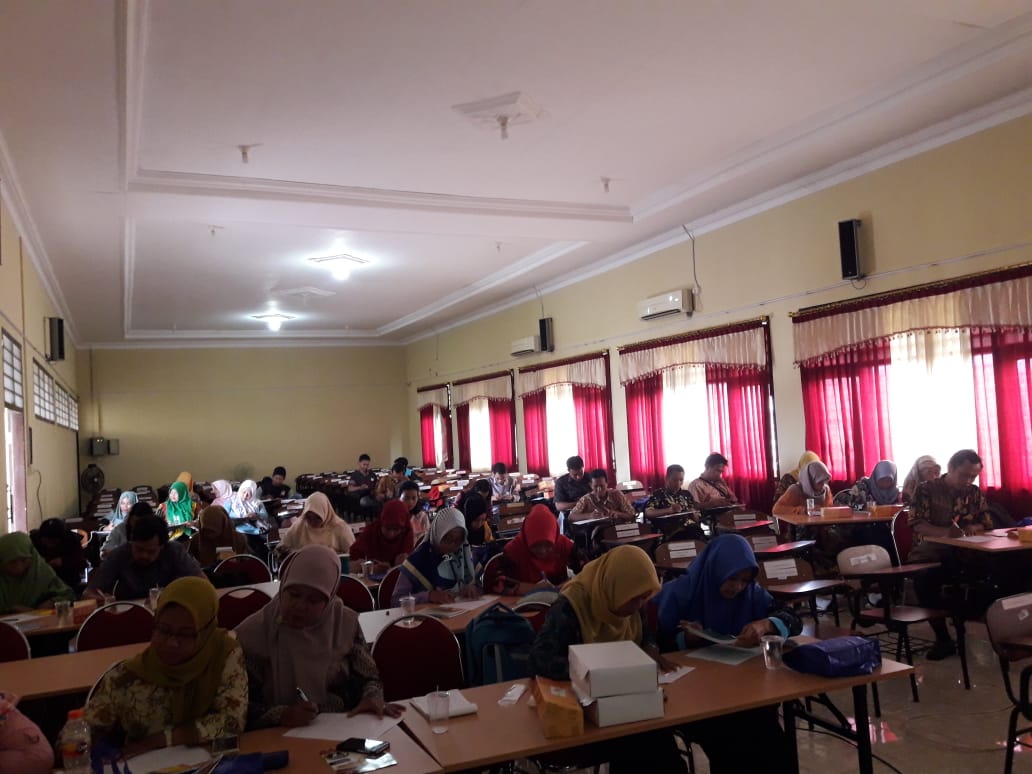 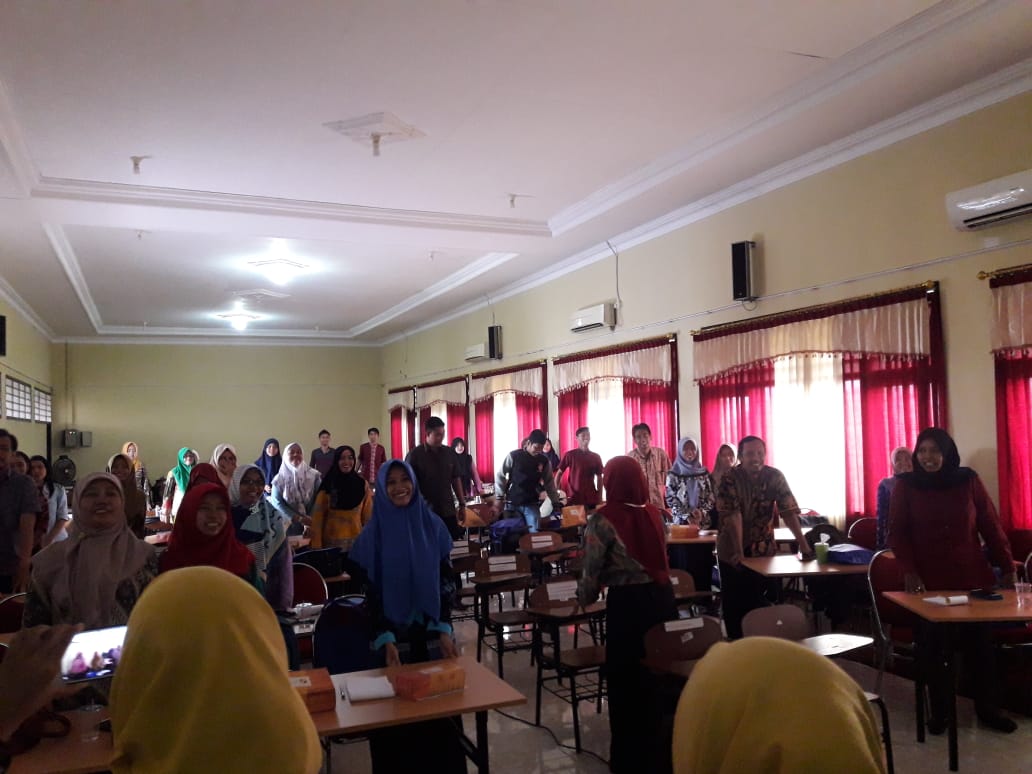 Pelatihan Perpustakaan dan literasi sekolah(ppls)
Berbagi bersama
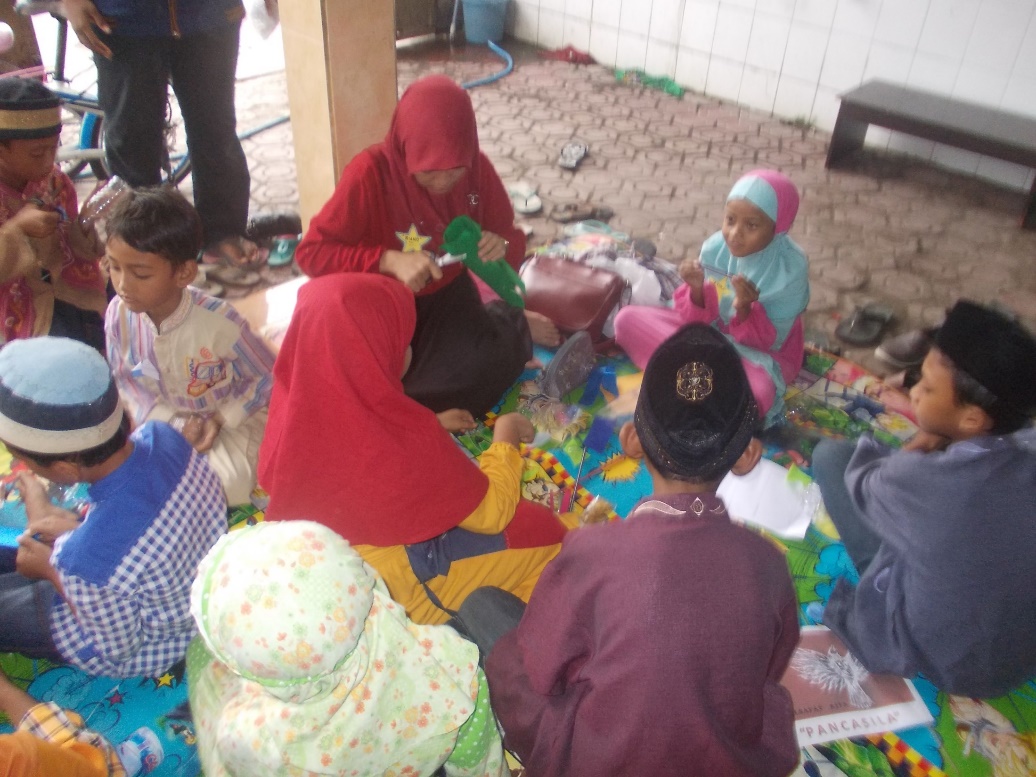 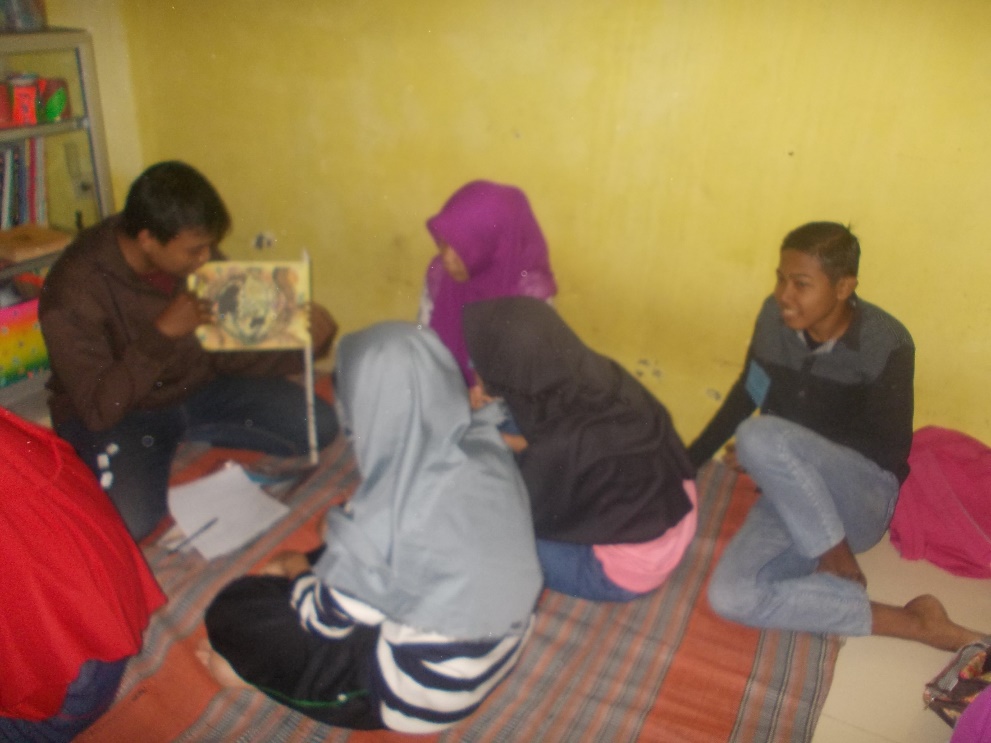 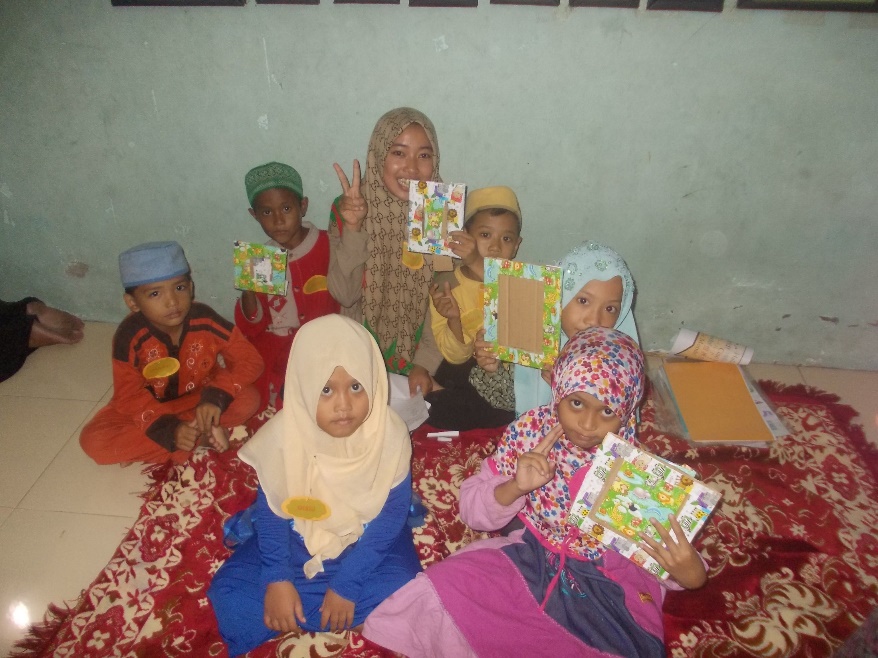 Berbagi bersama dengan rumah insan cendekia sidoarjo
Berbagi bersama
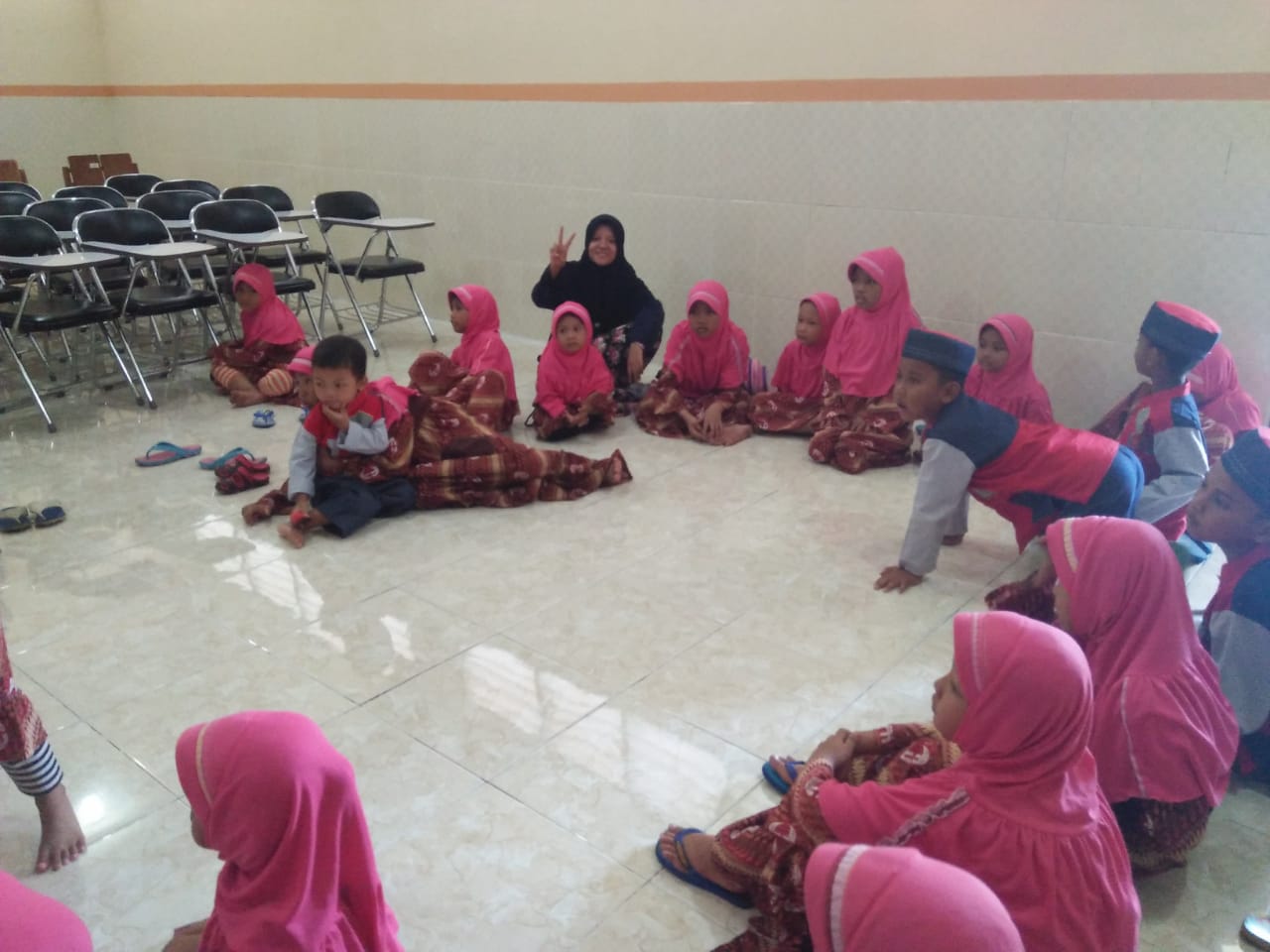 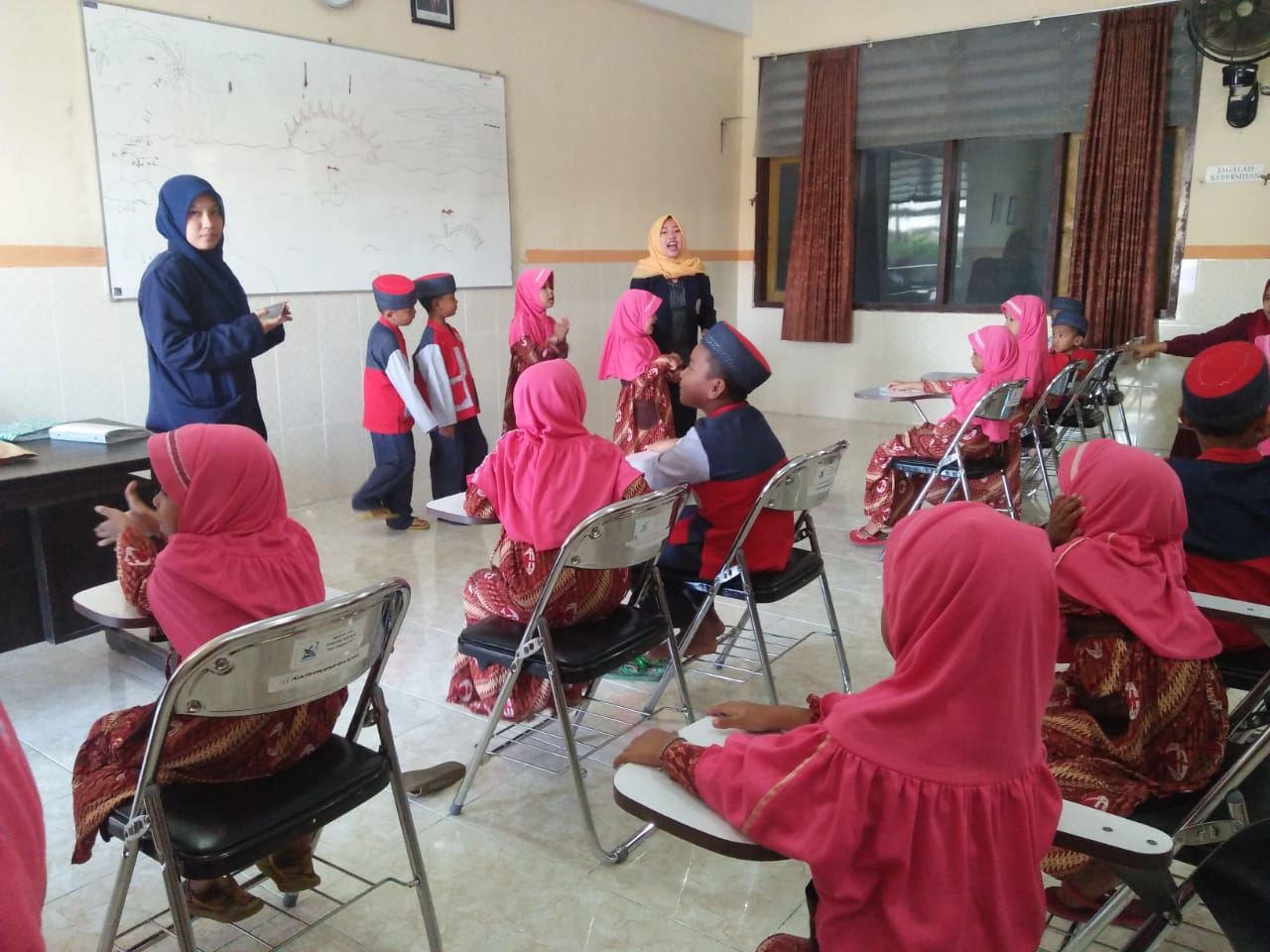 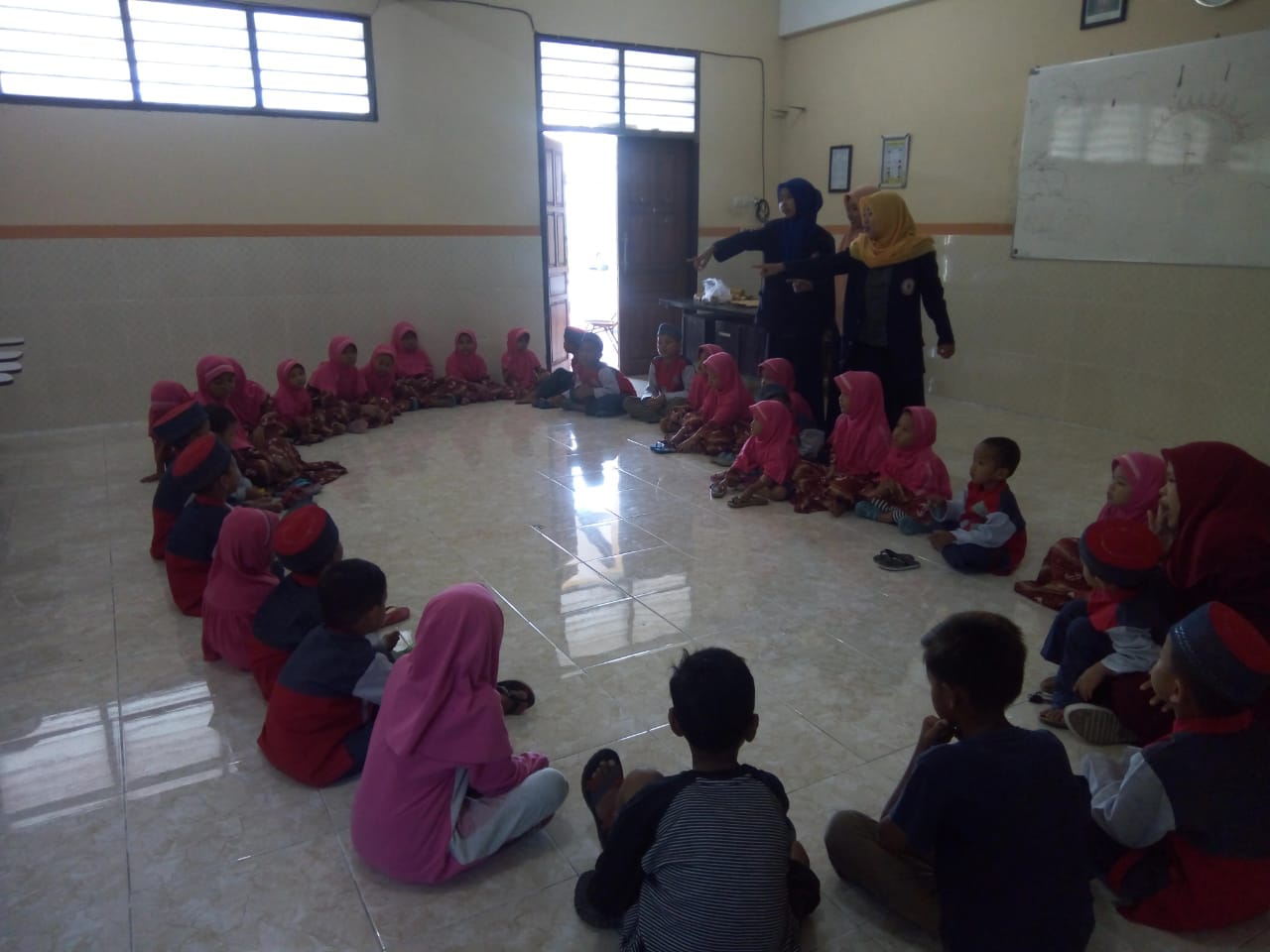 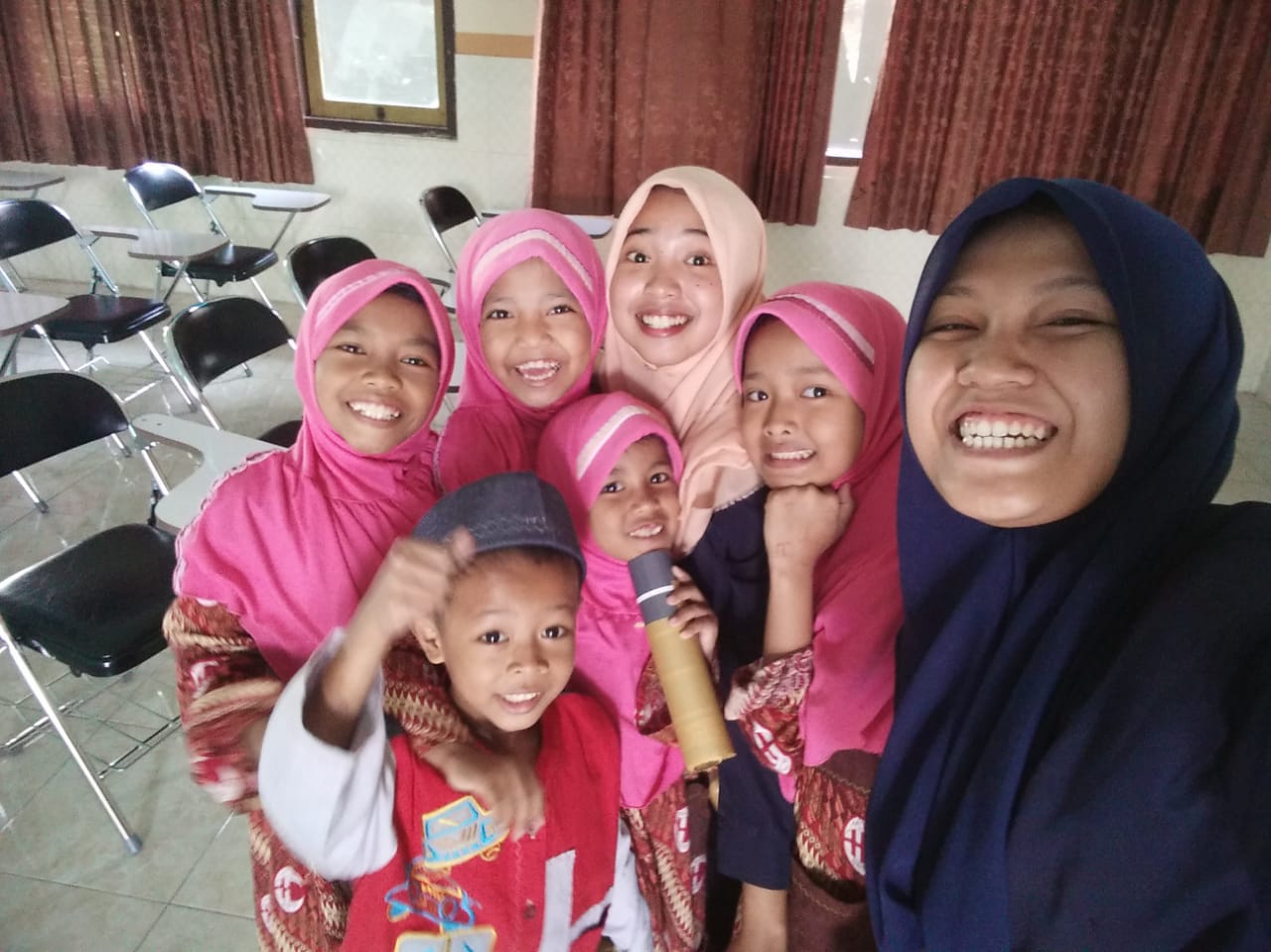 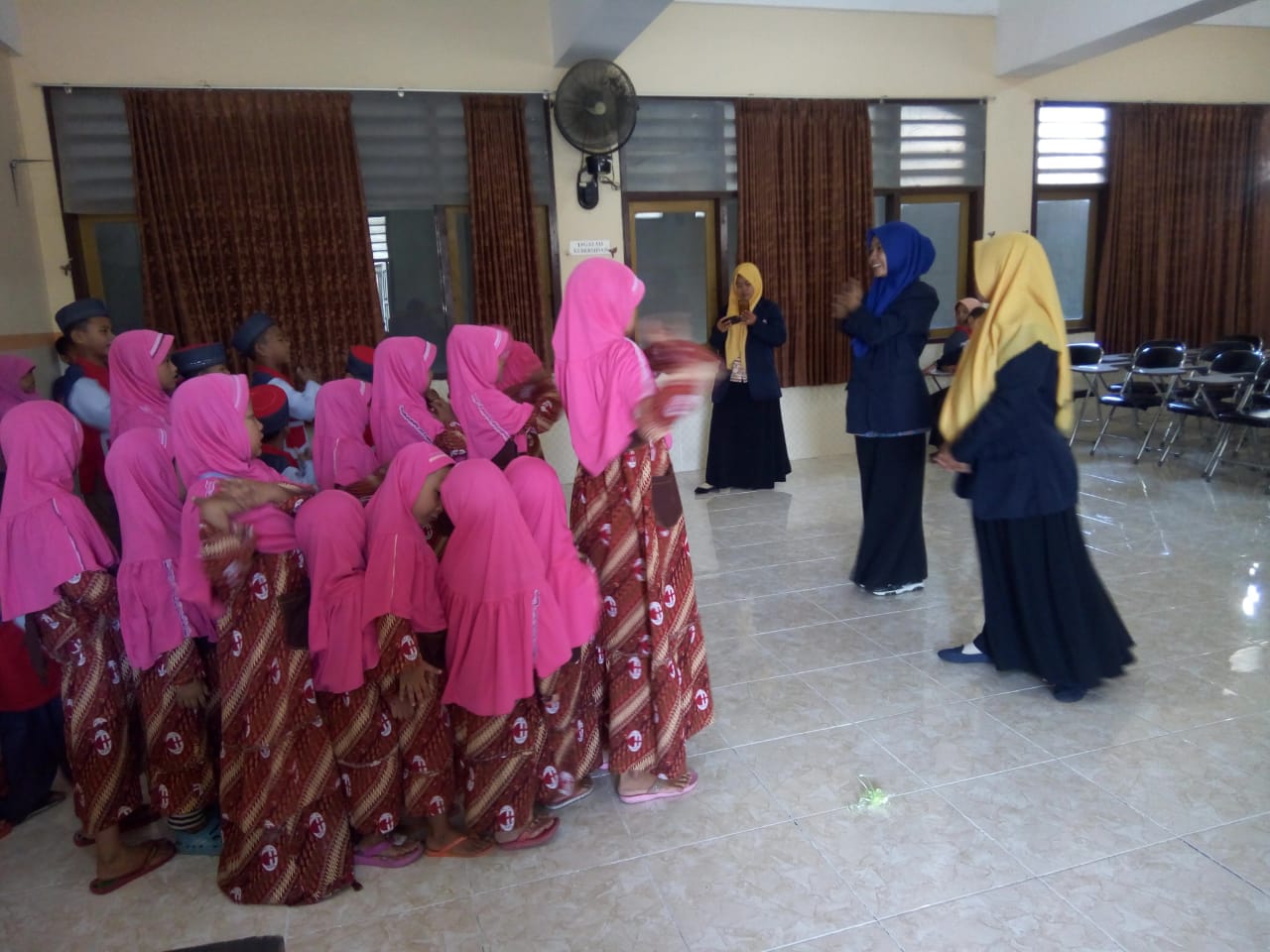 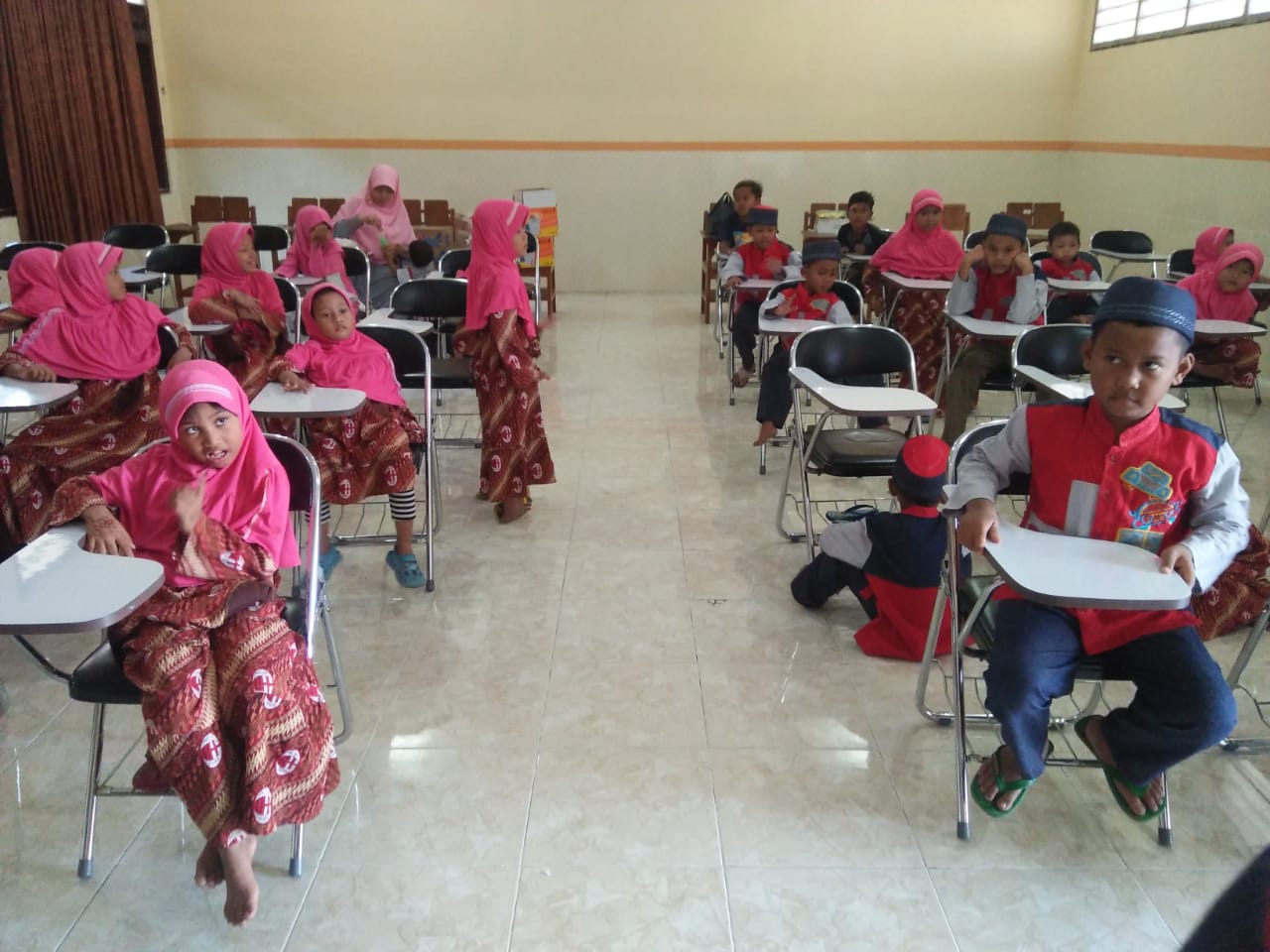 Berbagi bersama dengan panti asuhan nuurus salam
Pelatihan Pendidikan
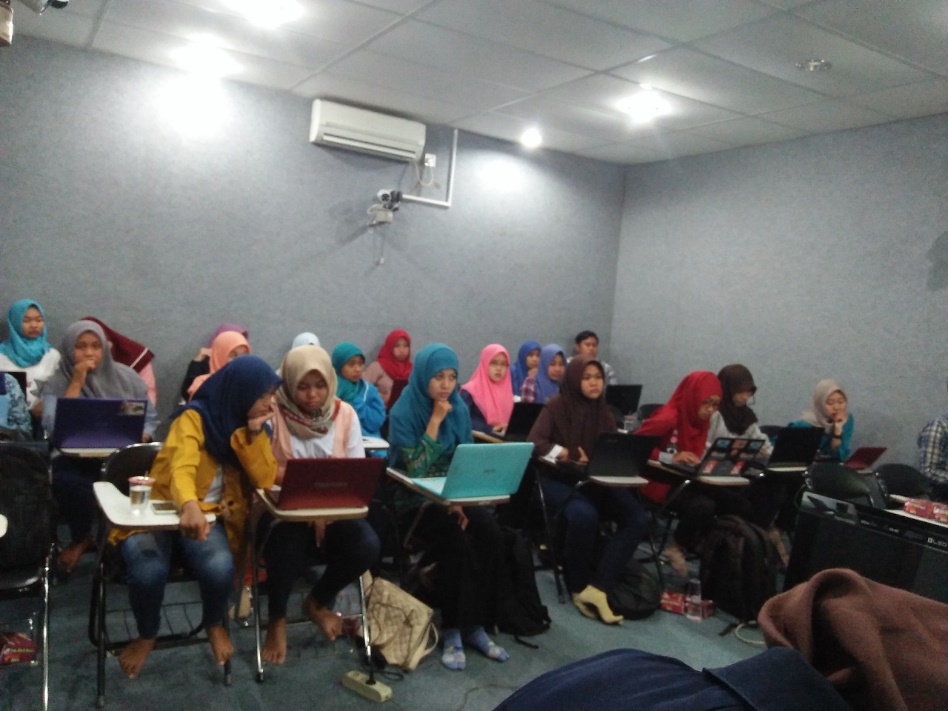 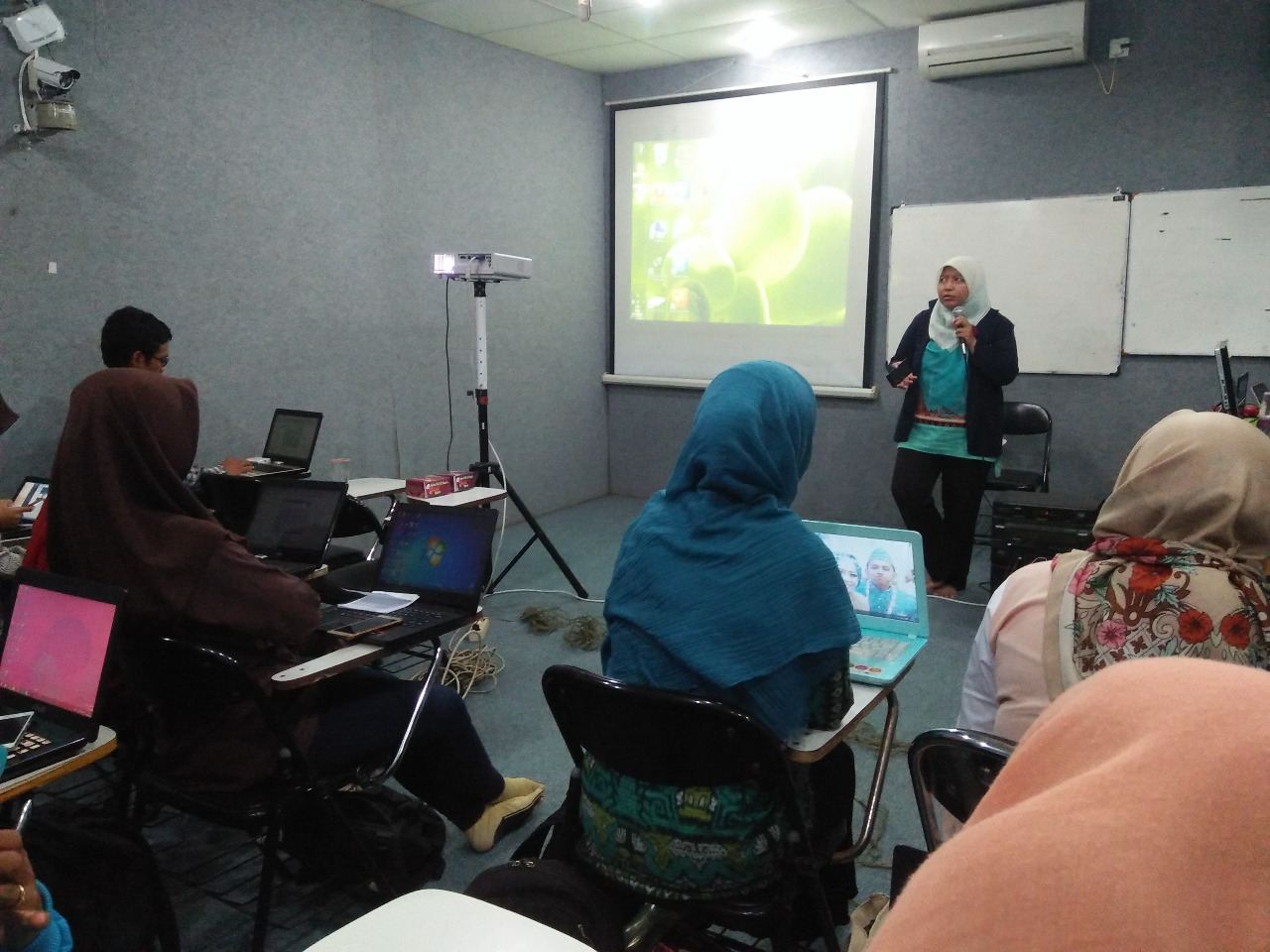 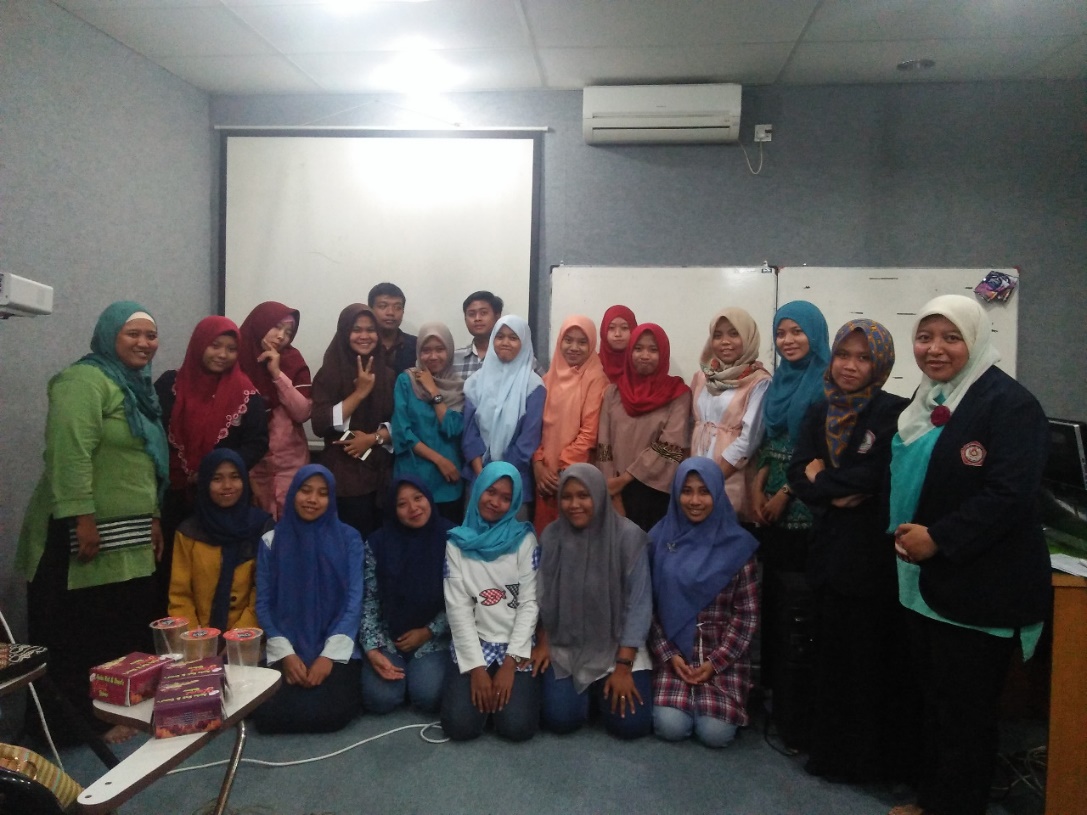 Workshop mobile learning
Pelatihan Pendidikan
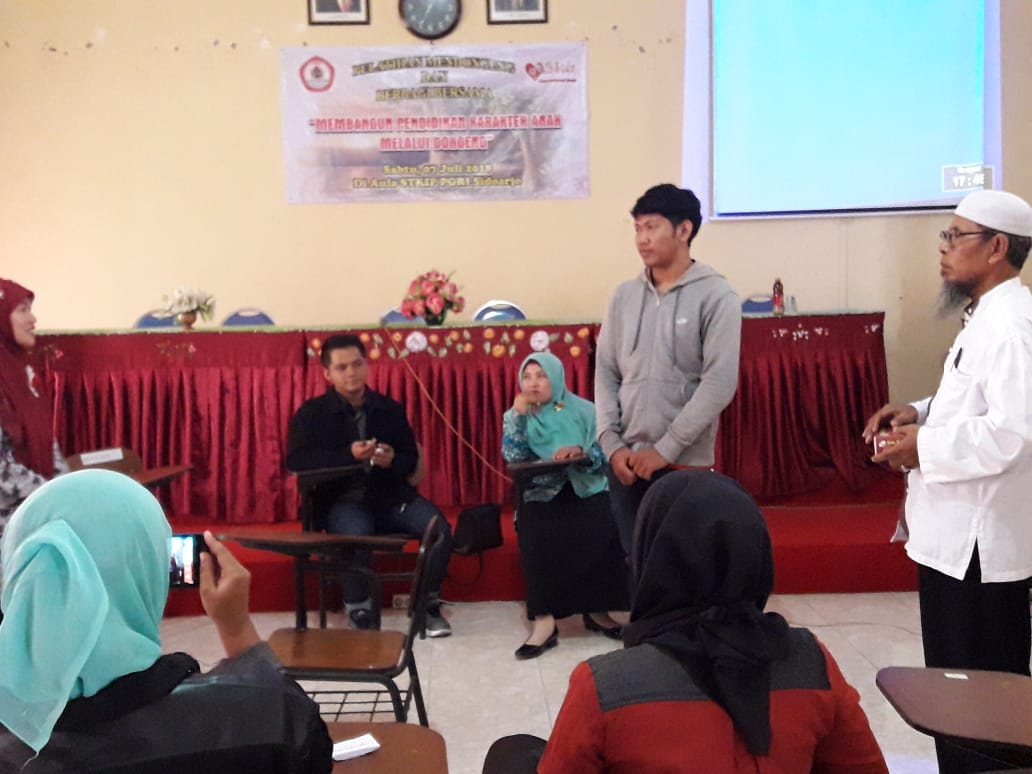 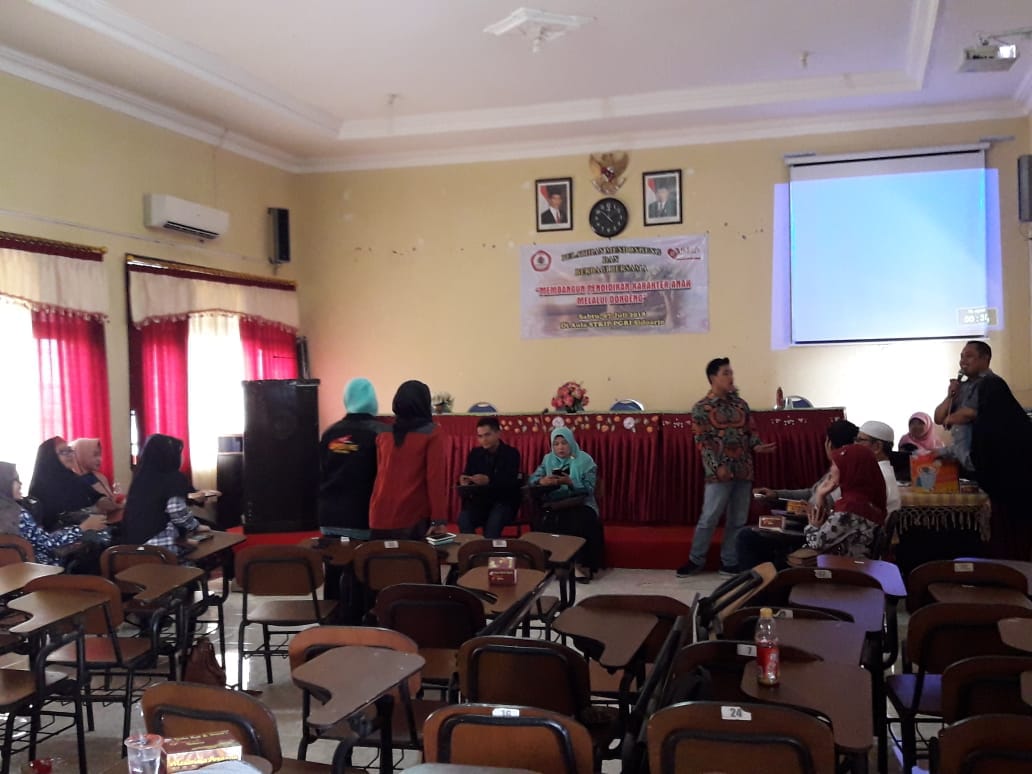 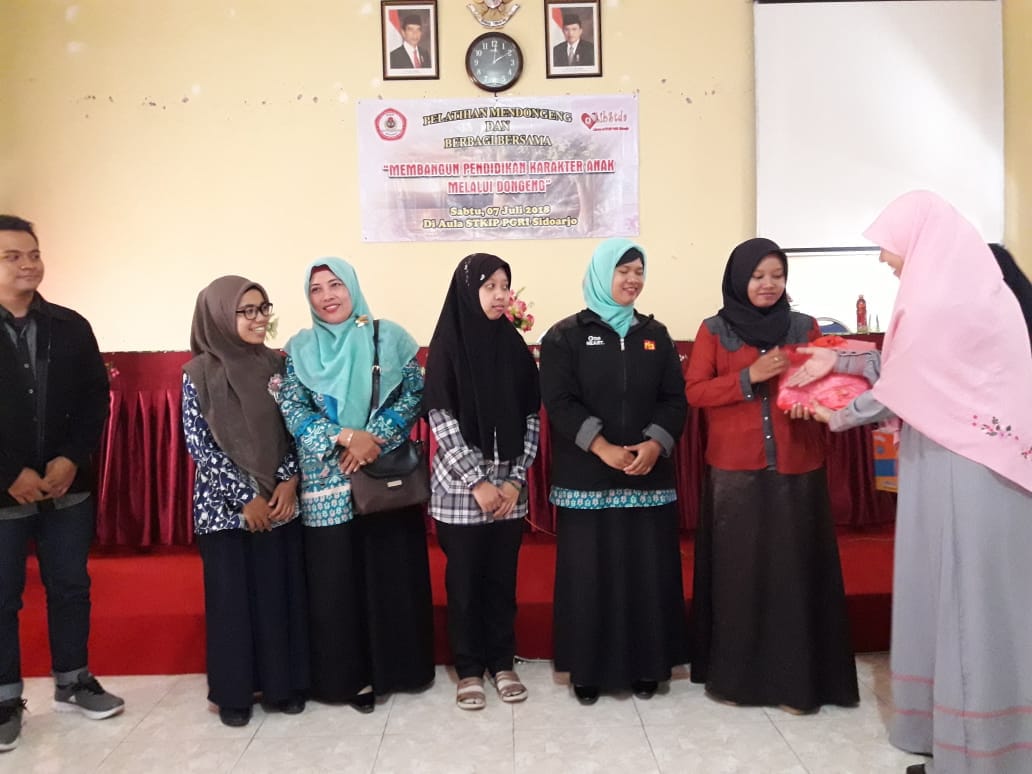 Workshop Dongeng
Pelatihan Pendidikan
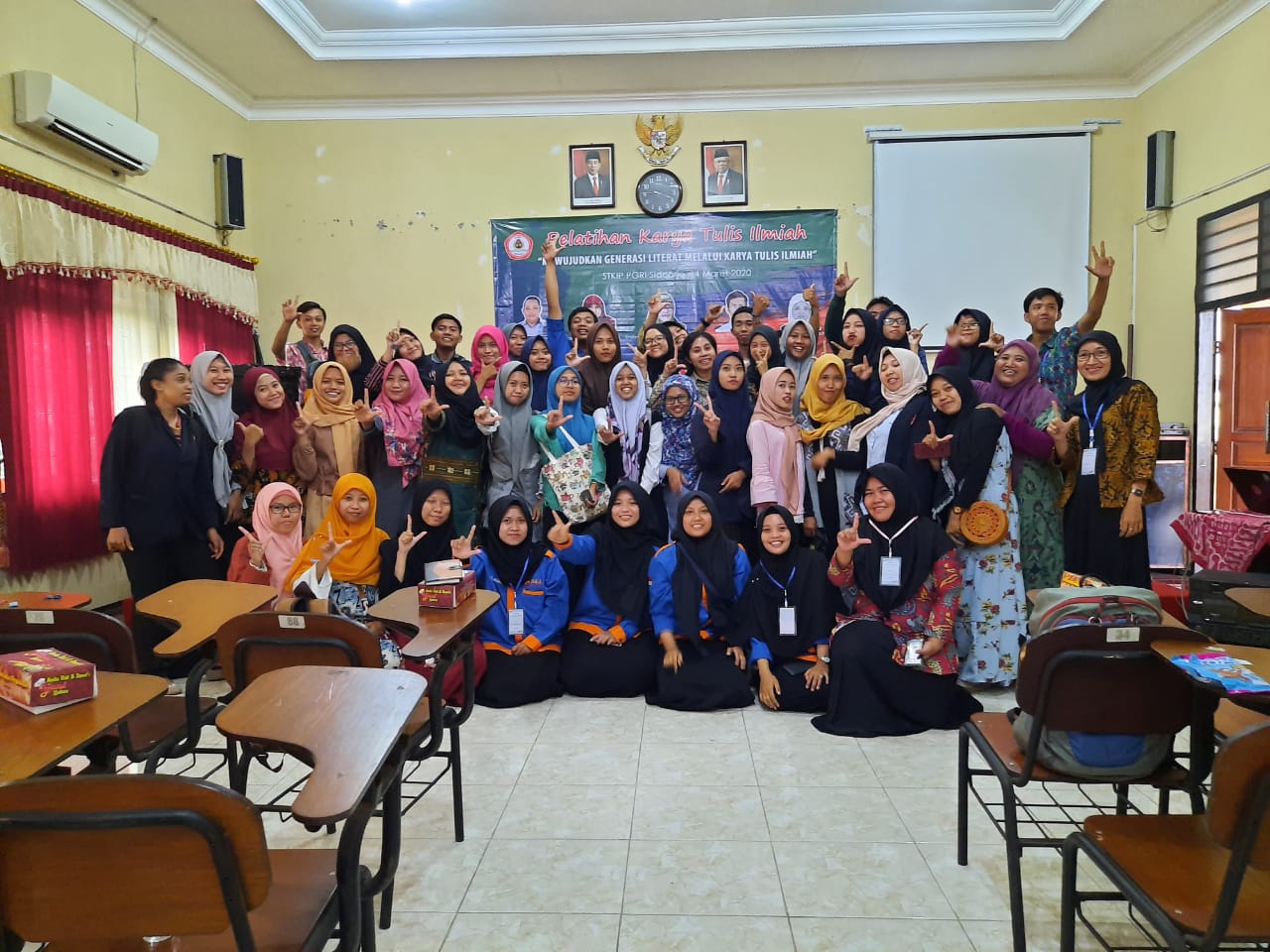 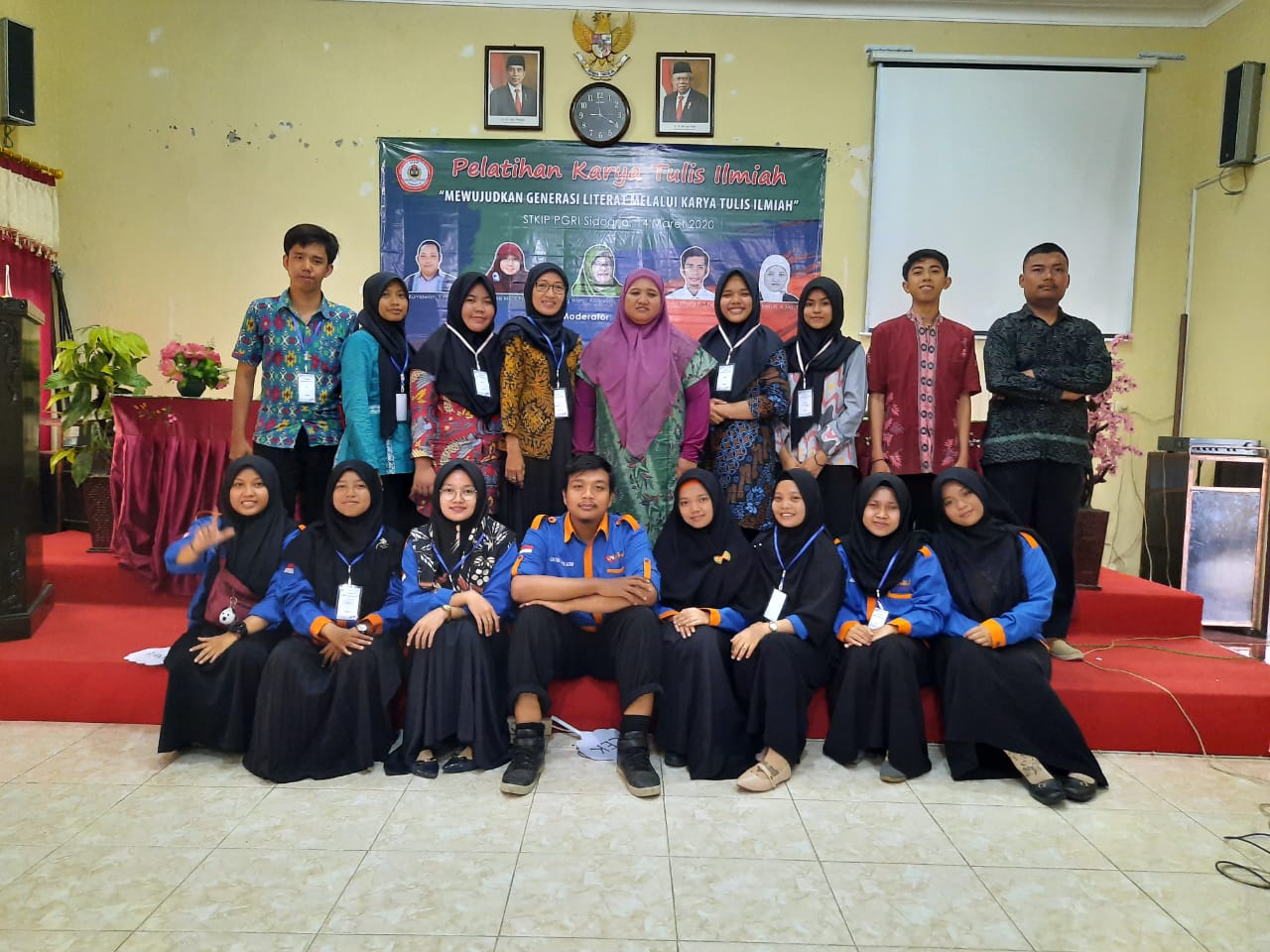 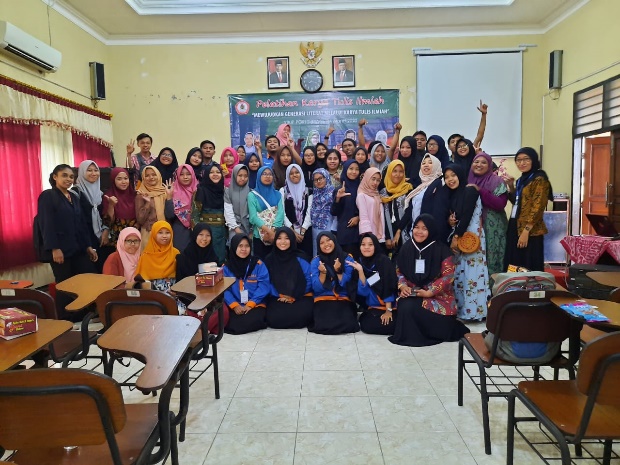 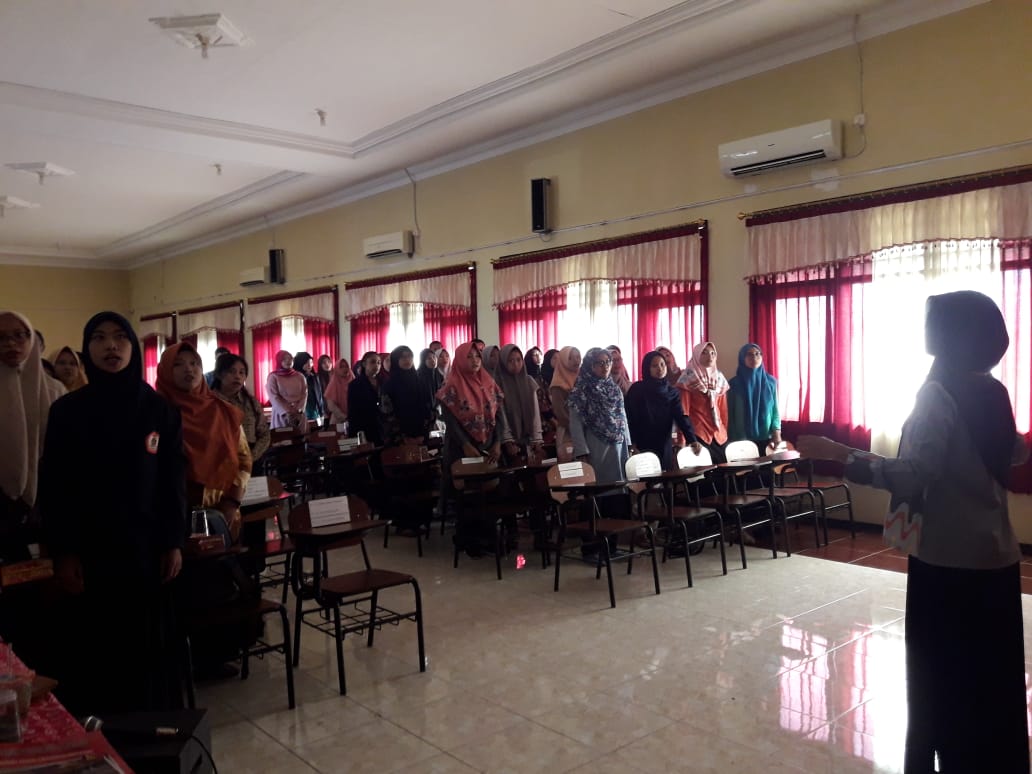 Pelatihan karya tulis ilmiah
Pelatihan Pendidikan
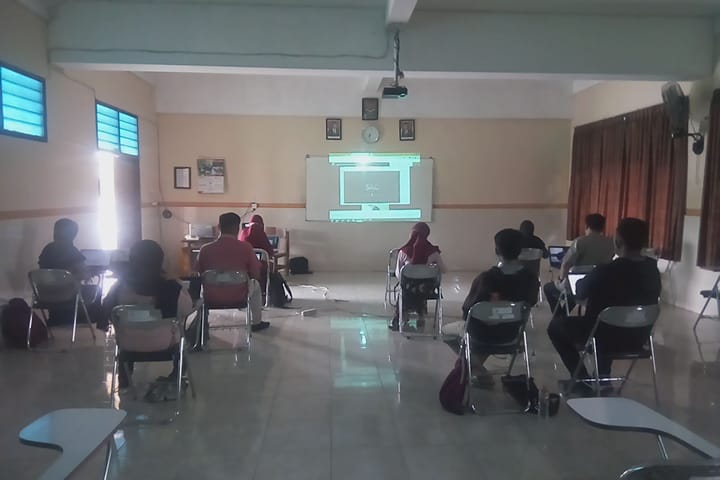 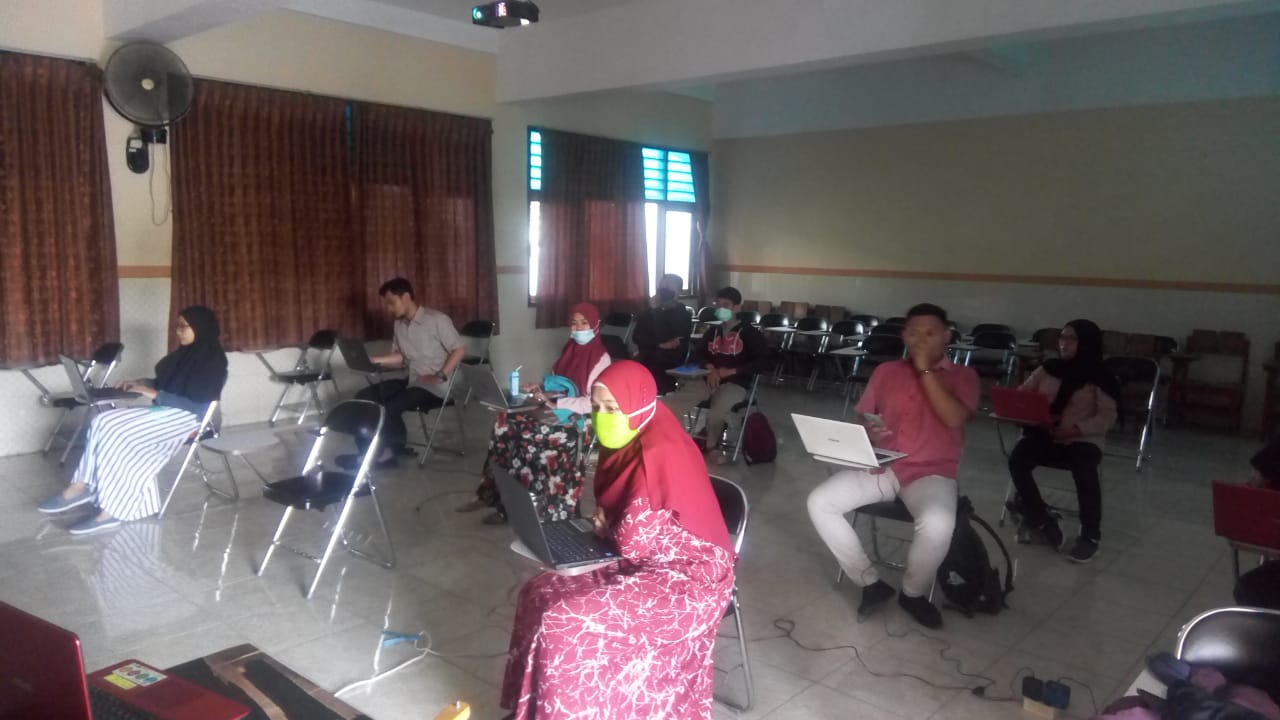 Pelatihan SAC
Kolaborasi KKN
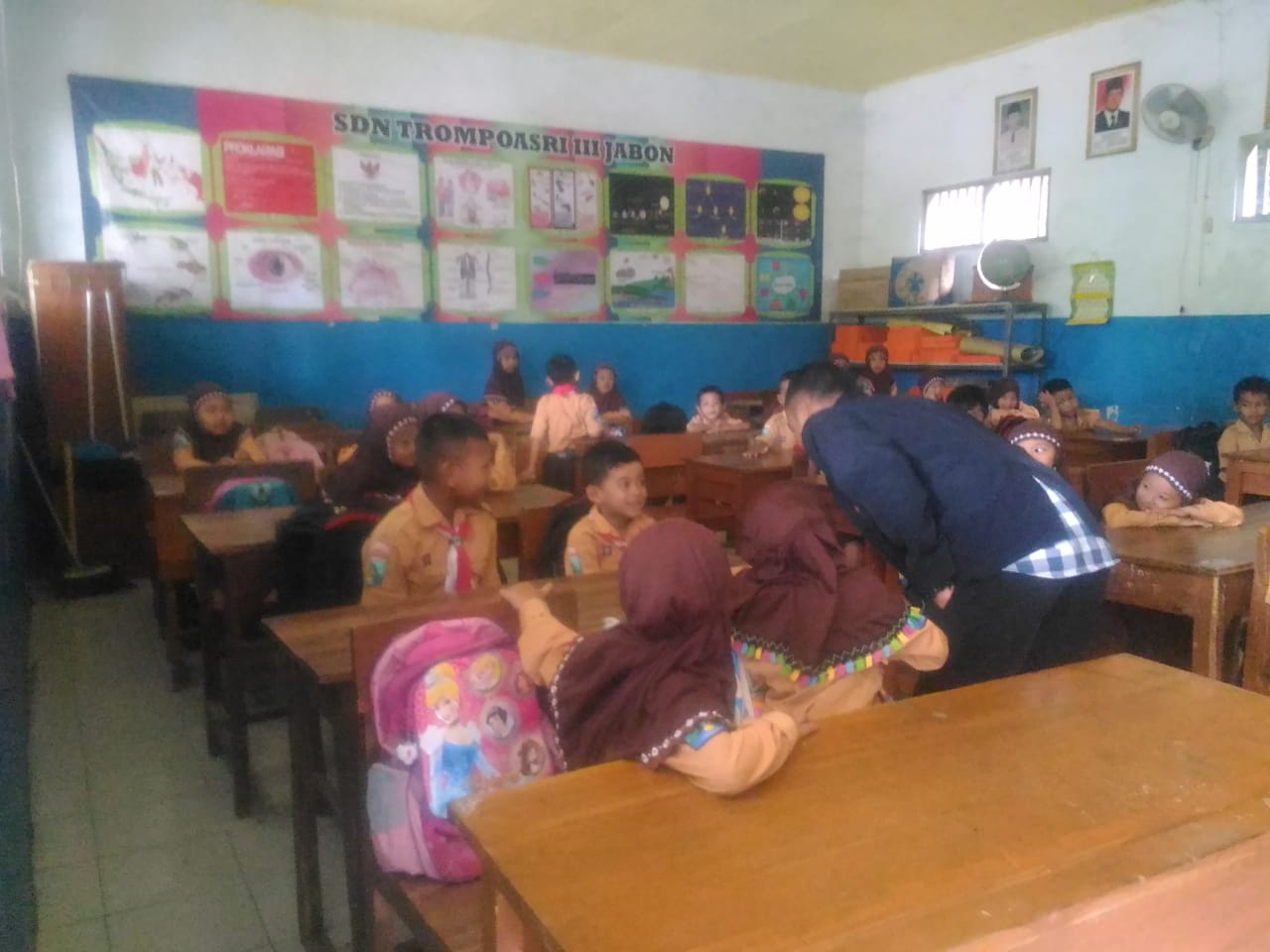 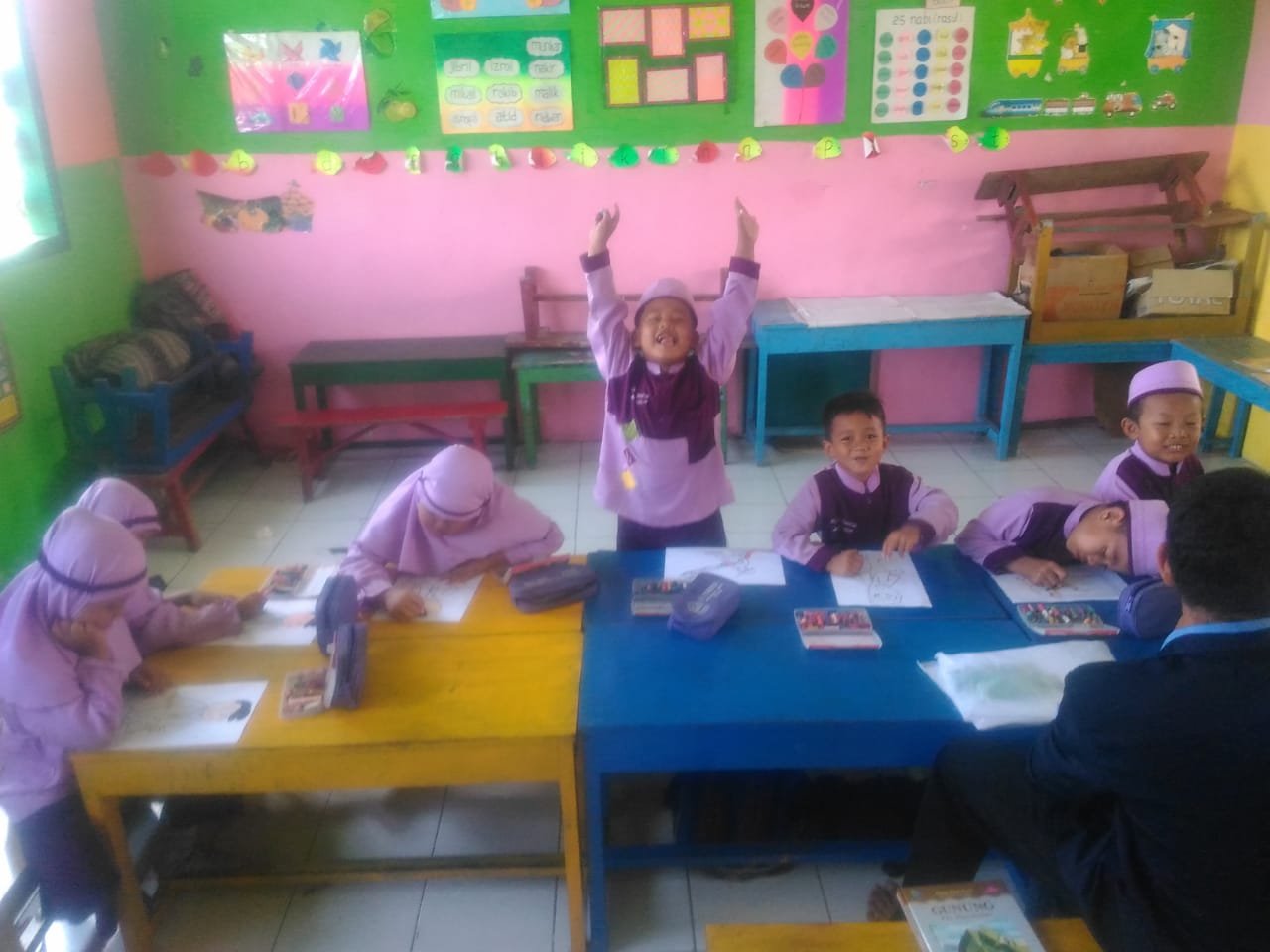 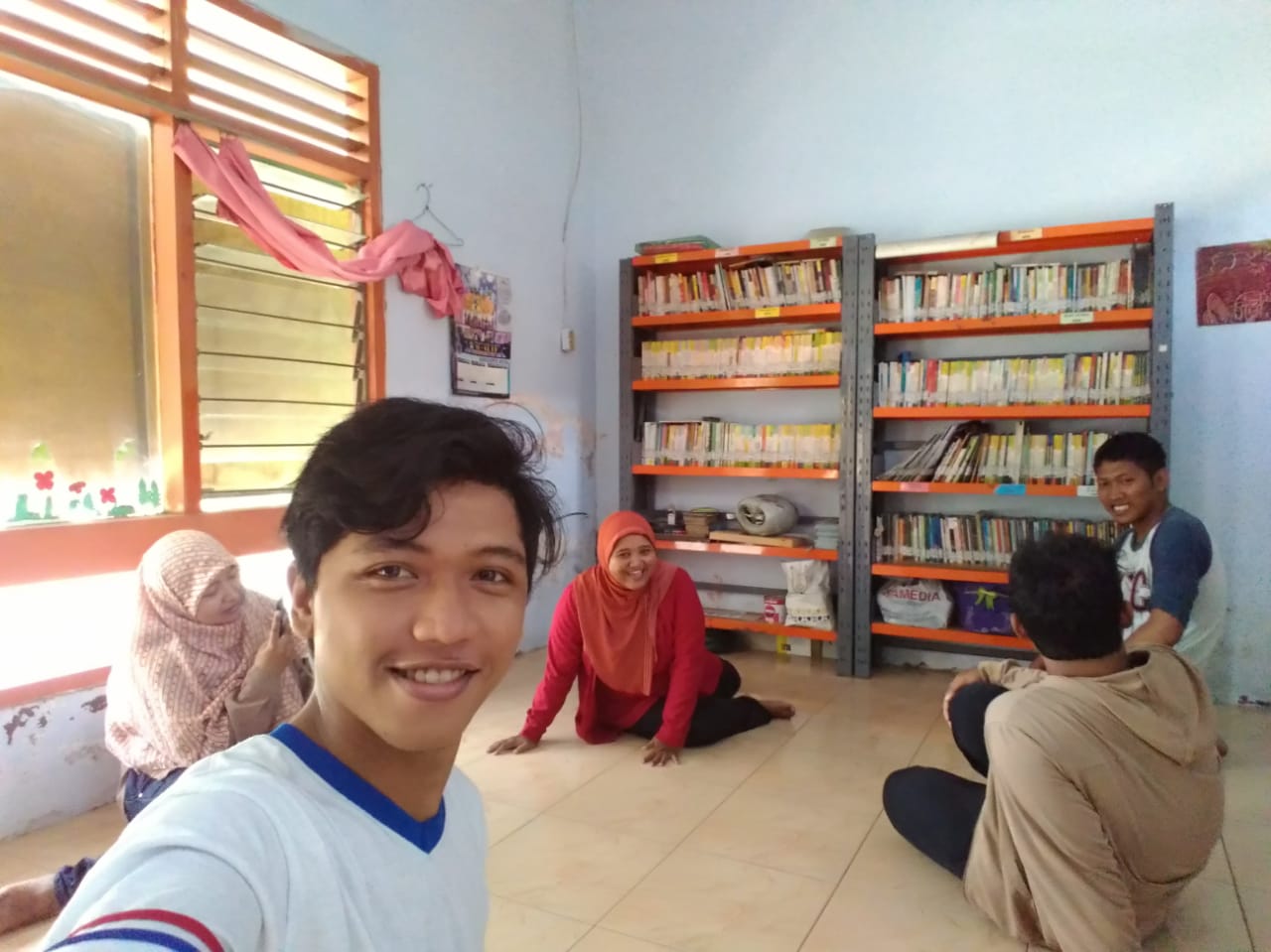 Dongeng karakter di kkn trompoasri jabon
Kolaborasi KKN
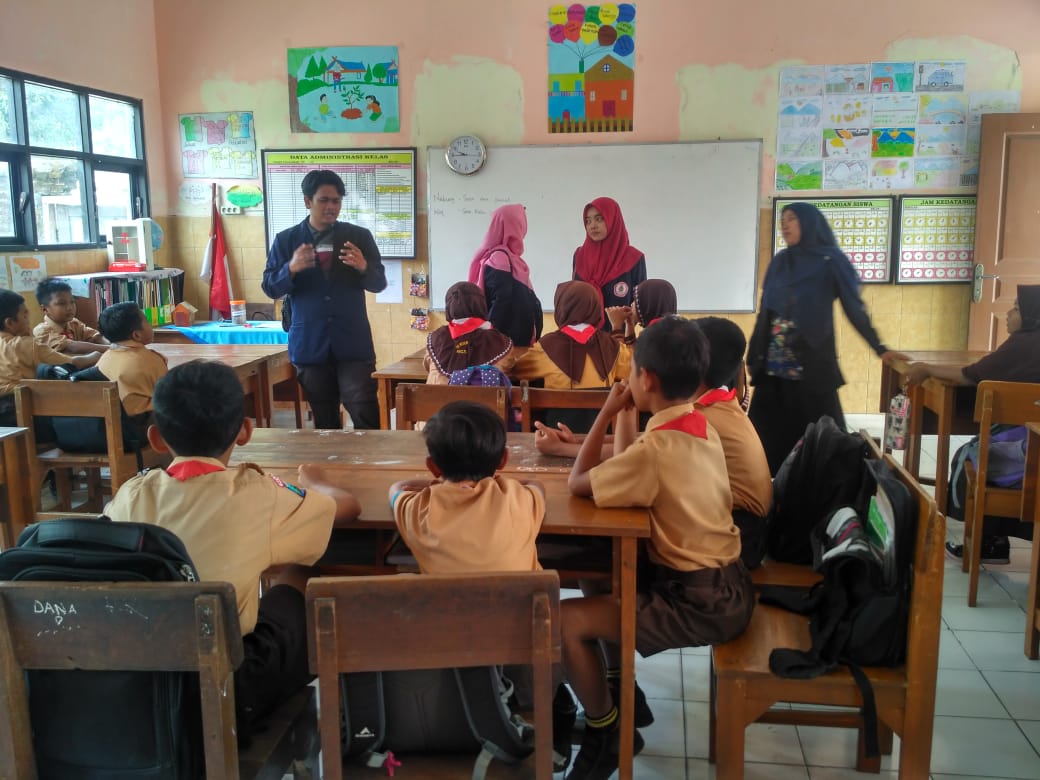 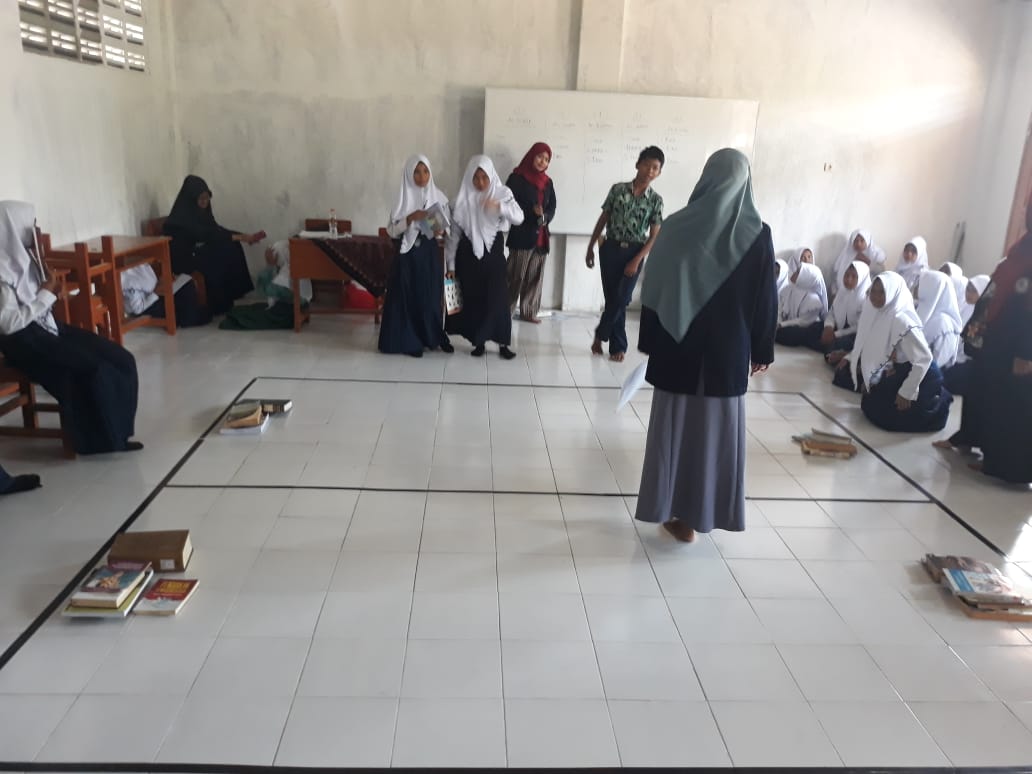 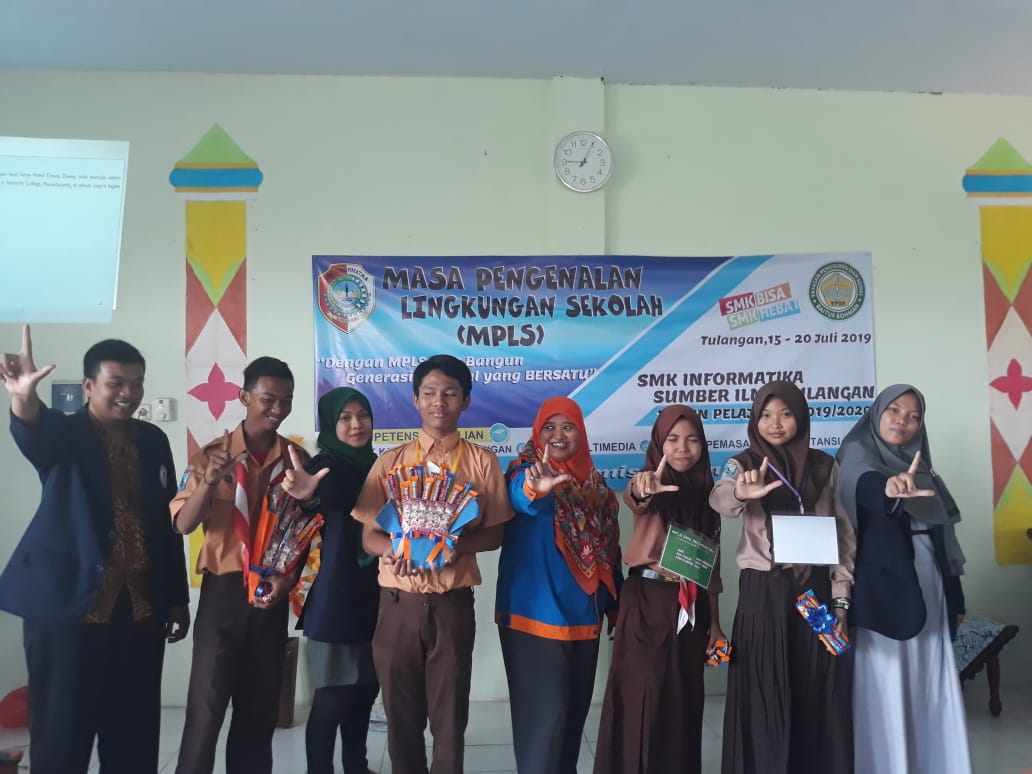 Permainan literasi di kkn kemantren tulangan
Kolaborasi KKN
KKN KHUSUS: PHP2Dpermainan literasi
Penulisan PKM
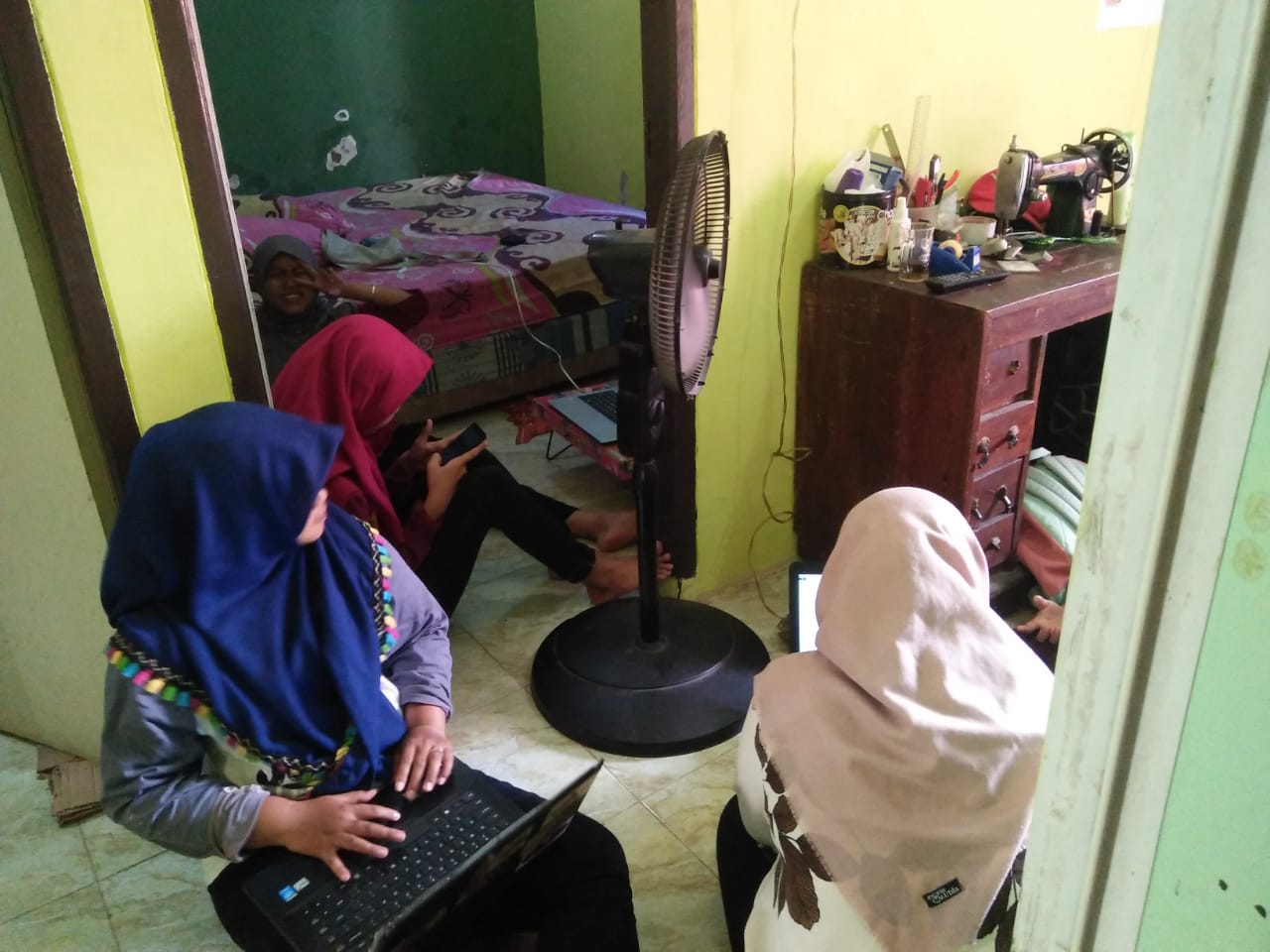 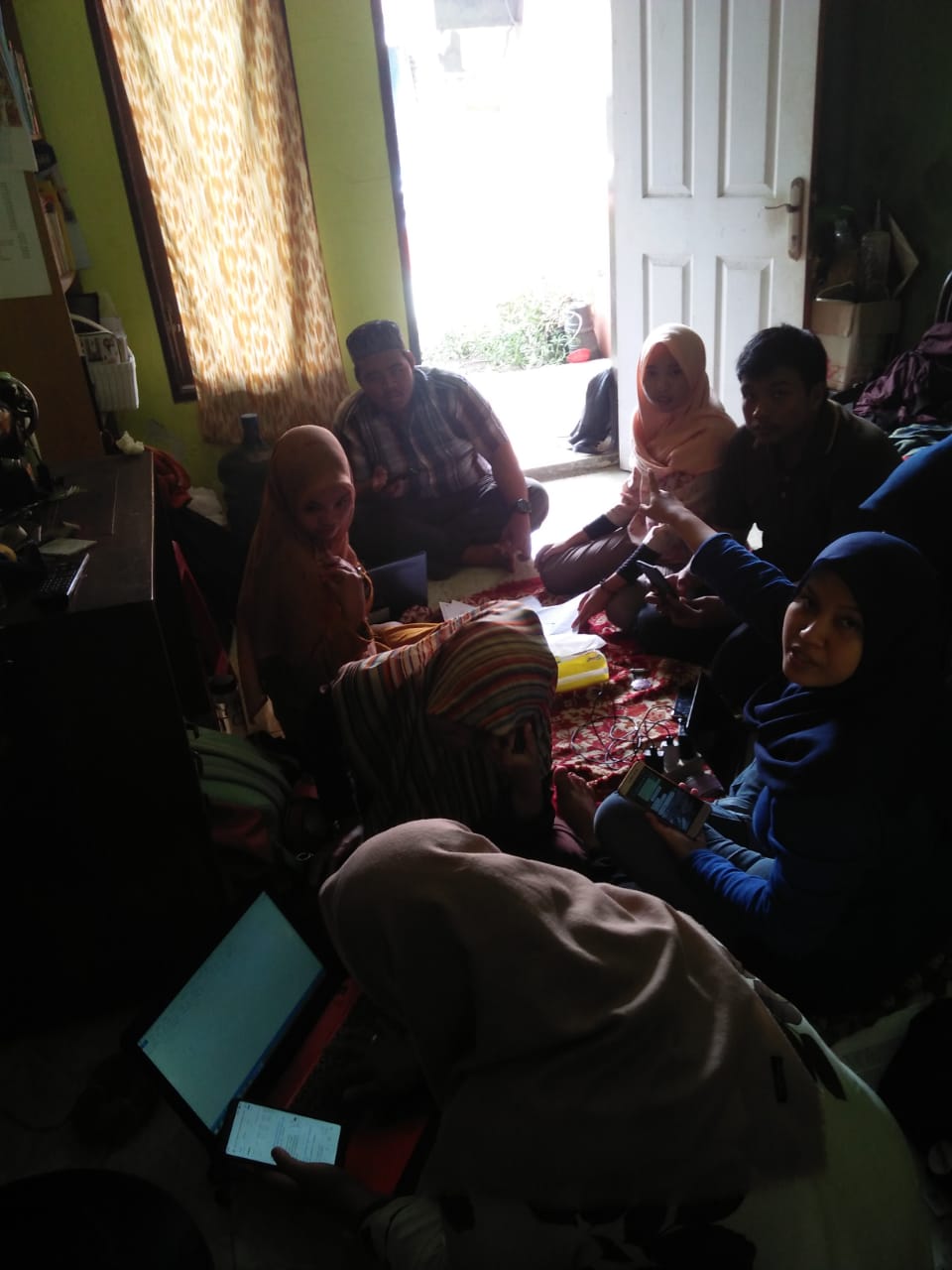 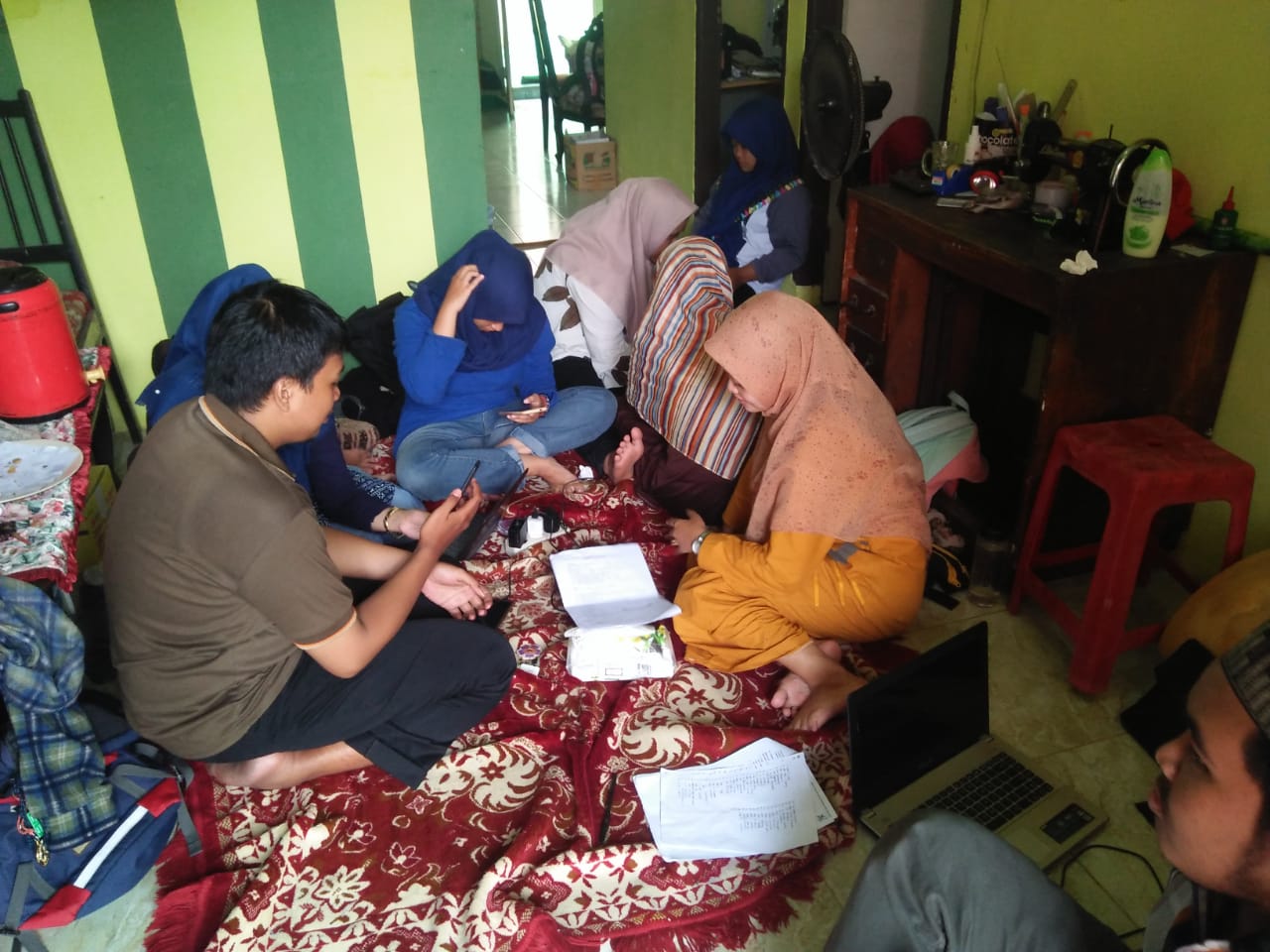